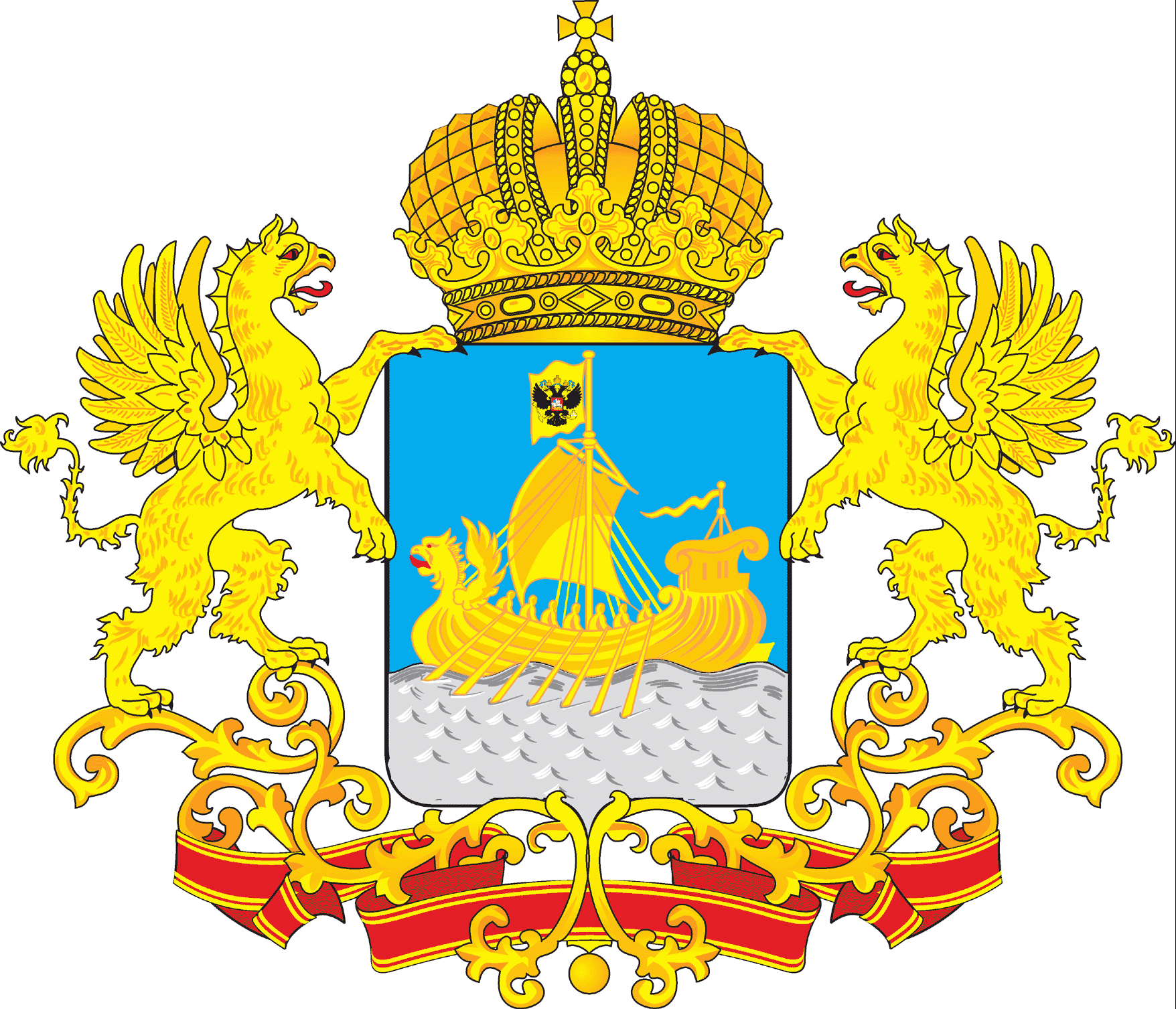 ДЕПАРТАМЕНТ ОБРАЗОВАНИЯ И НАУКИ КОСТРОМСКОЙ ОБЛАСТИ
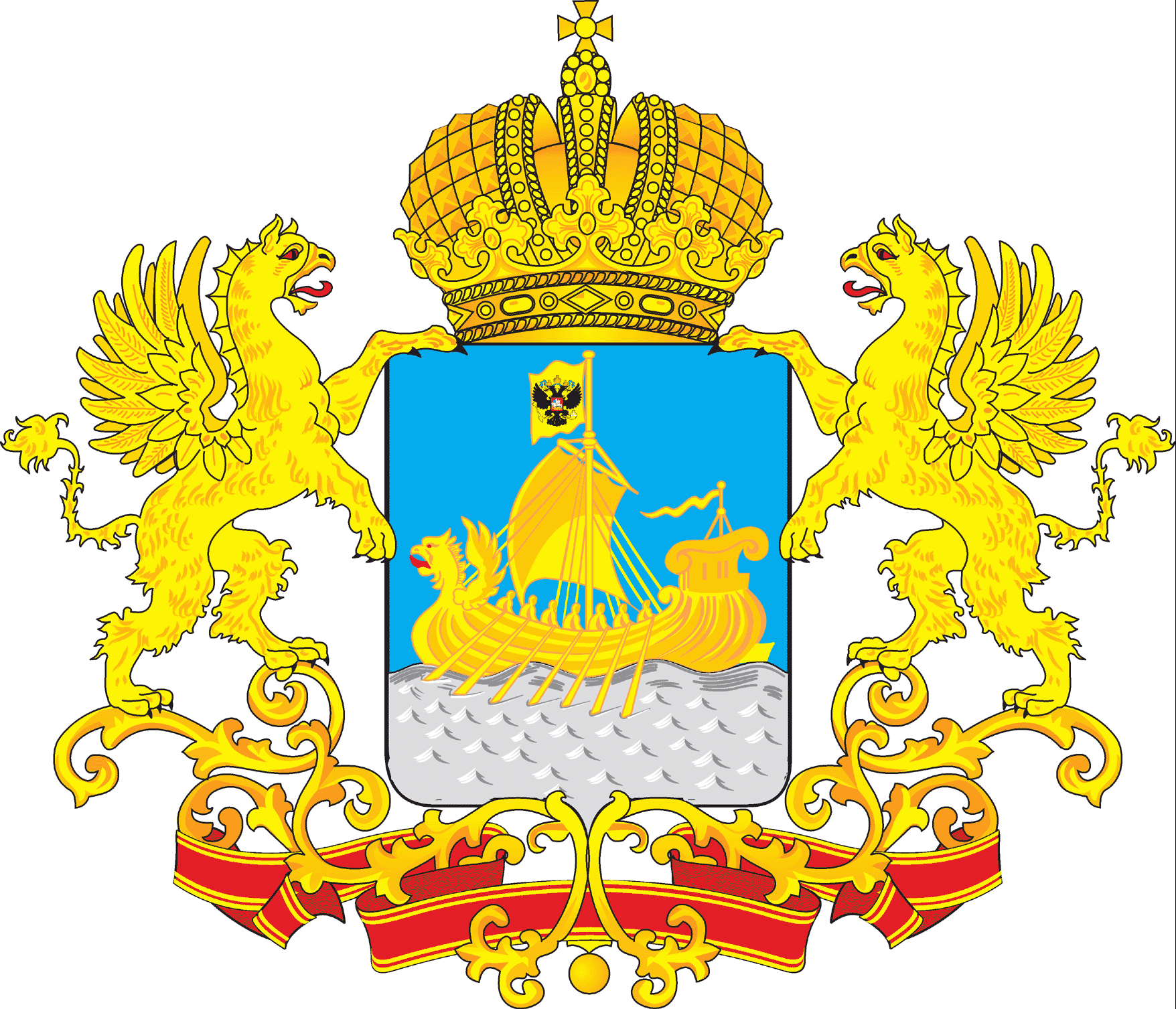 Законодательство Российской Федерации, регламентирующее лицензирование образовательной деятельности
ДЕПАРТАМЕНТ ОБРАЗОВАНИЯ И НАУКИ КОСТРОМСКОЙ ОБЛАСТИ
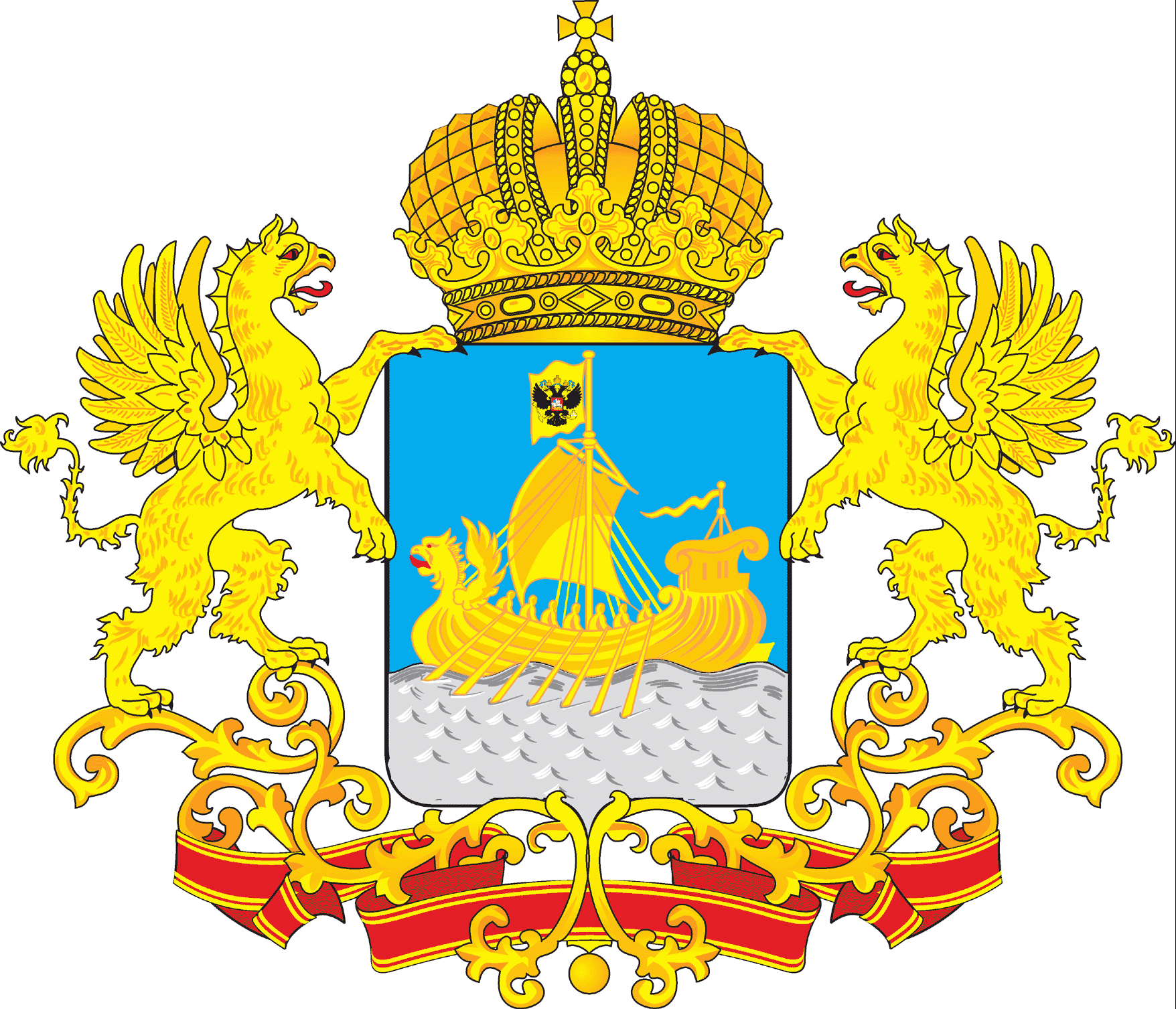 Лицензирование образовательной деятельности
Лицензирование - деятельность лицензирующих органов по предоставлению, переоформлению лицензий, осуществлению лицензионного контроля, приостановлению, возобновлению, прекращению действия и аннулированию лицензий, формированию и ведению реестра лицензий, формированию государственного информационного ресурса, а также по предоставлению в установленном порядке информации по вопросам лицензирования. 
.
Лицензия - специальное разрешение на право осуществления юридическим лицом или индивидуальным предпринимателем конкретного вида деятельности (выполнения работ, оказания услуг, составляющих лицензируемый вид деятельности), которое подтверждается документом, выданным лицензирующим органом на бумажном носителе или в форме электронного документа, подписанного электронной подписью, в случае, если в заявлении о предоставлении лицензии указывалось на необходимость выдачи такого документа в форме электронного документа.
ДЕПАРТАМЕНТ ОБРАЗОВАНИЯ И НАУКИ КОСТРОМСКОЙ ОБЛАСТИ
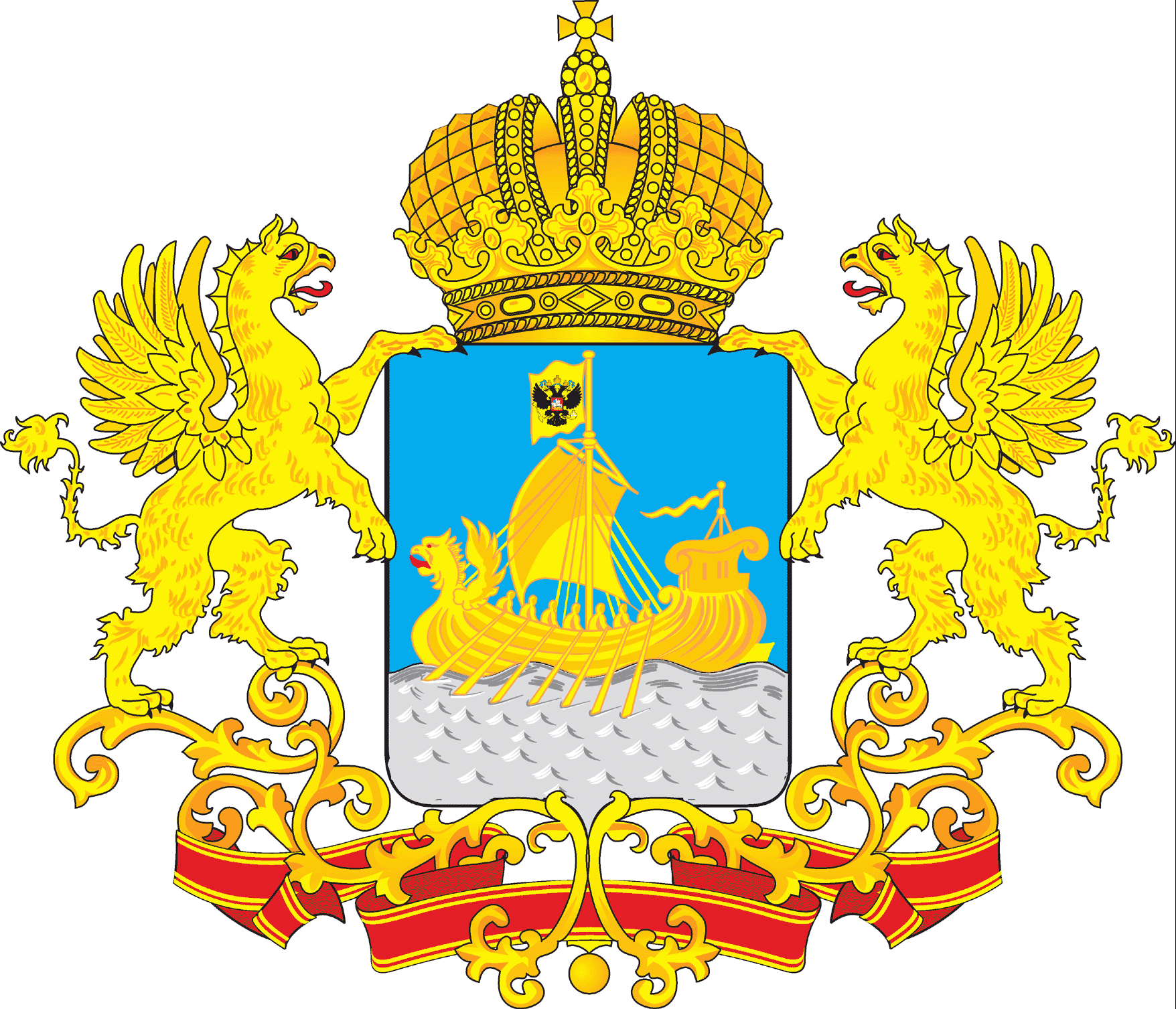 Нормативно-правовое обеспечение 
процедуры лицензирования образовательной деятельности
Федеральный закон от 04.11.2011 № 99-ФЗ «О лицензировании отдельных видов деятельности»
Федеральный закон от 29.12.2012  № 273-ФЗ «Об образовании в Российской Федерации»
Федеральный закон от 27.07.2010 № 210-ФЗ «Об организации предоставления государственных и муниципальных услуг»
Федеральный закон от 26.12.2008 № 294-ФЗ «О защите прав юридических лиц и индивидуальных предпринимателей при осуществлении государственного контроля (надзора) и муниципального контроля»
Постановление Правительства Российской Федерации от 28.10.2013 № 966 «О лицензировании образовательной деятельности»
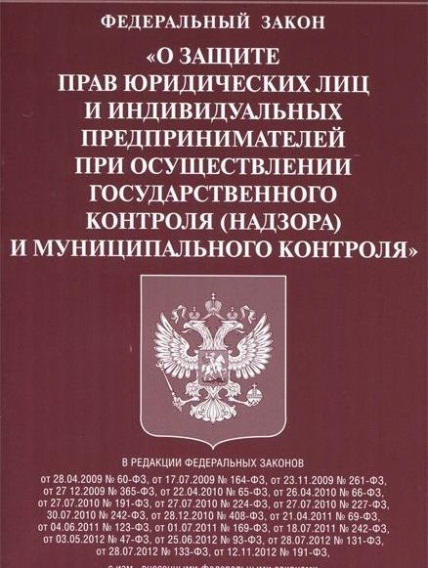 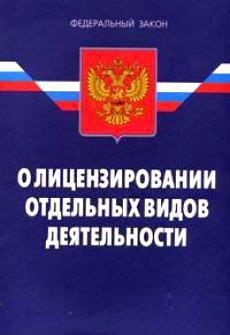 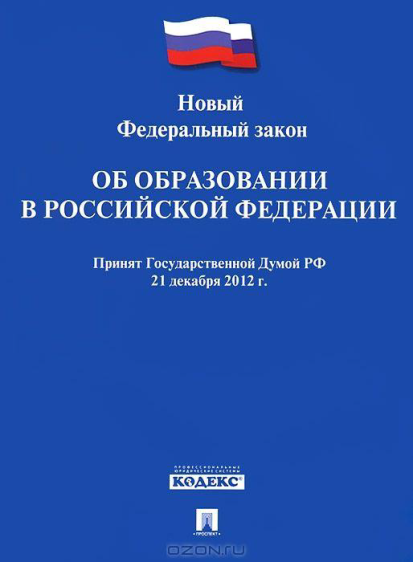 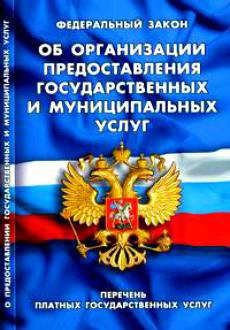 ДЕПАРТАМЕНТ ОБРАЗОВАНИЯ И НАУКИ КОСТРОМСКОЙ ОБЛАСТИ
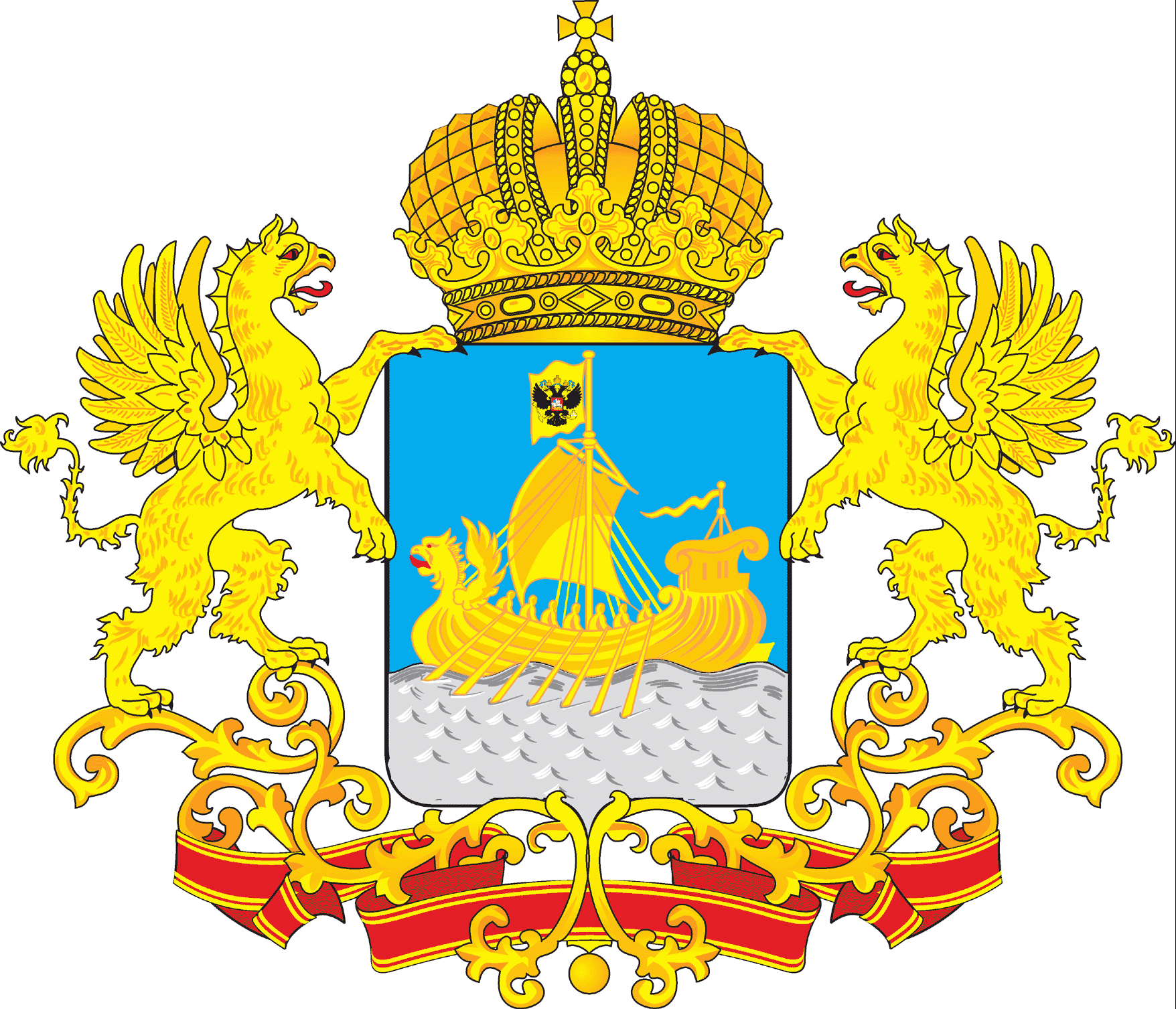 Нормативно-правовое обеспечение 
процедуры лицензирования образовательной деятельности
Приказ Минобрнауки РФ от 10.12.2013 № 1320 «Об утверждении формы лицензии на осуществление образовательной деятельности, приложения к лицензии на осуществление образовательной деятельности и технических требований к указанным документам»
Приказ Минобрнауки РФ от 17.03.2015 №244 «Об утверждении Административного регламента предоставления органами государственной власти субъектов Российской Федерации, осуществляющими переданные полномочия Российской Федерации в сфере образования, государственной услуги по лицензированию образовательной деятельности»
Приказ Минобрнауки РФ от 30.08.2013 № 1014 «Об утверждении Порядка организации и осуществления образовательной деятельности по основным общеобразовательным программам - образовательным программам дошкольного образования»
Приказ Минобрнауки Ро РФ сии от 30.08.2013 № 1015 «Об утверждении Порядка организации и осуществления образовательной деятельности по основным общеобразовательным программам - образовательным программам начального общего, основного общего и среднего общего образования»
ДЕПАРТАМЕНТ ОБРАЗОВАНИЯ И НАУКИ КОСТРОМСКОЙ ОБЛАСТИ
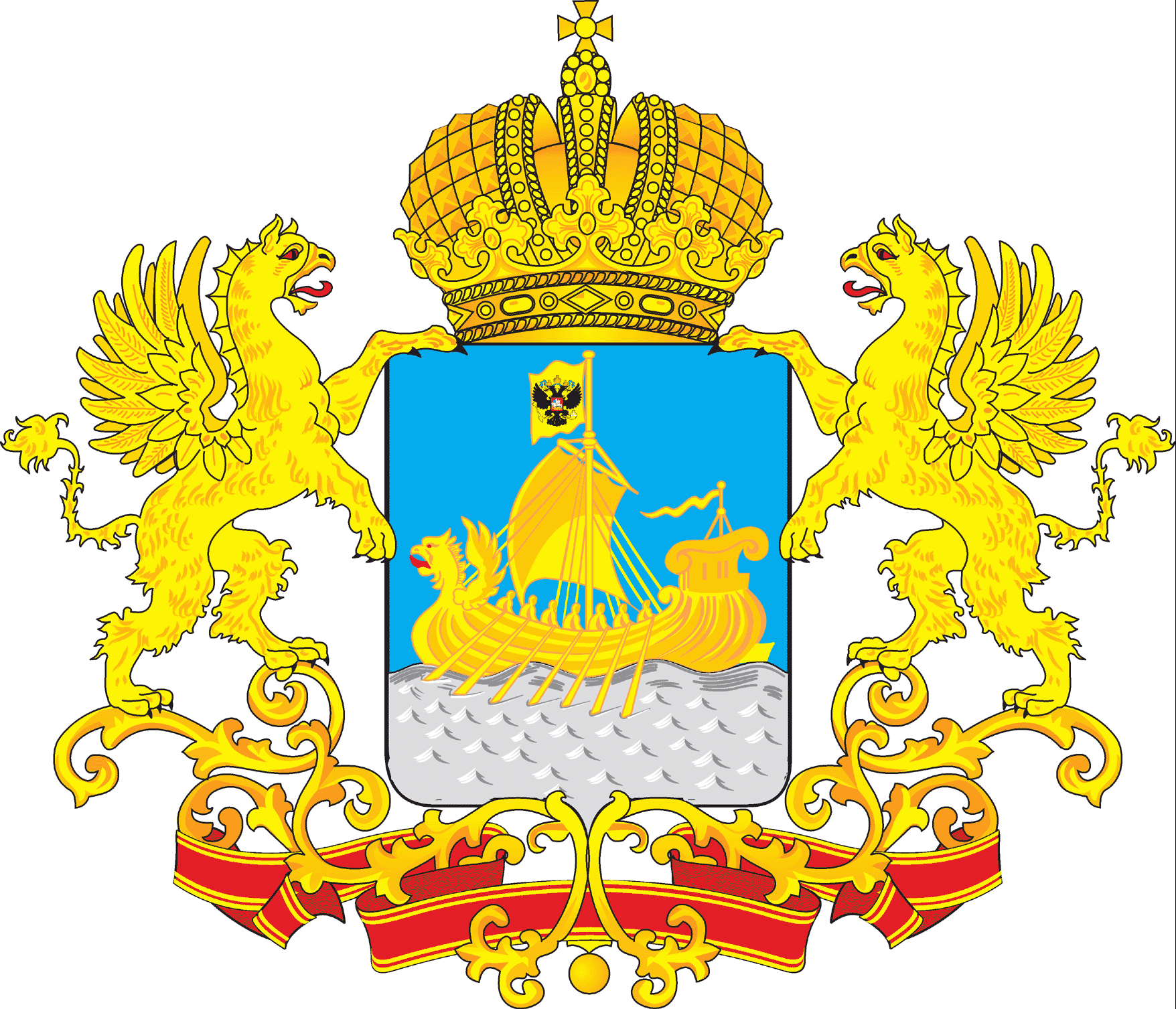 Нормативно-правовое обеспечение 
процедуры лицензирования  образовательной деятельности
Приказ Минобрнауки РФ от 01.07.2013 № 499 «Об утверждении Порядка организации и осуществления образовательной деятельности по дополнительным профессиональным программам»
Приказ Минобрнауки РФ от 18.04.2013 № 292 «Об утверждении порядка организации и осуществления образовательной деятельности по основным программам профессионального обучения»
Приказ Минобрнауки РФ от 29.08.2013 № 1008 «Об утверждении Порядка организации и осуществления образовательной деятельности по дополнительным общеобразовательным программам@
Приказ Минобрнауки РФ от 14.06.2013 № 464 «Об утверждении порядка организации и осуществления образовательной деятельности по образовательным программам среднего профессионального образования» 
Приказ Минобрнауки РФ от 02.07.2013 № 513 «Об утверждении Перечня профессий рабочих, должностей служащих, по которым осуществляется профессиональное обучение»
Приказ Минобрнауки РФ от 29.10.2013 № 1199 «Об утверждении перечней профессий и специальностей среднего профессионального образования» 
Приказ Минобрнауки РФ от 05.06.2014 № 632 «Об установлении соответствия профессий и специальностей среднего профессионального образования …»
ДЕПАРТАМЕНТ ОБРАЗОВАНИЯ И НАУКИ КОСТРОМСКОЙ ОБЛАСТИ
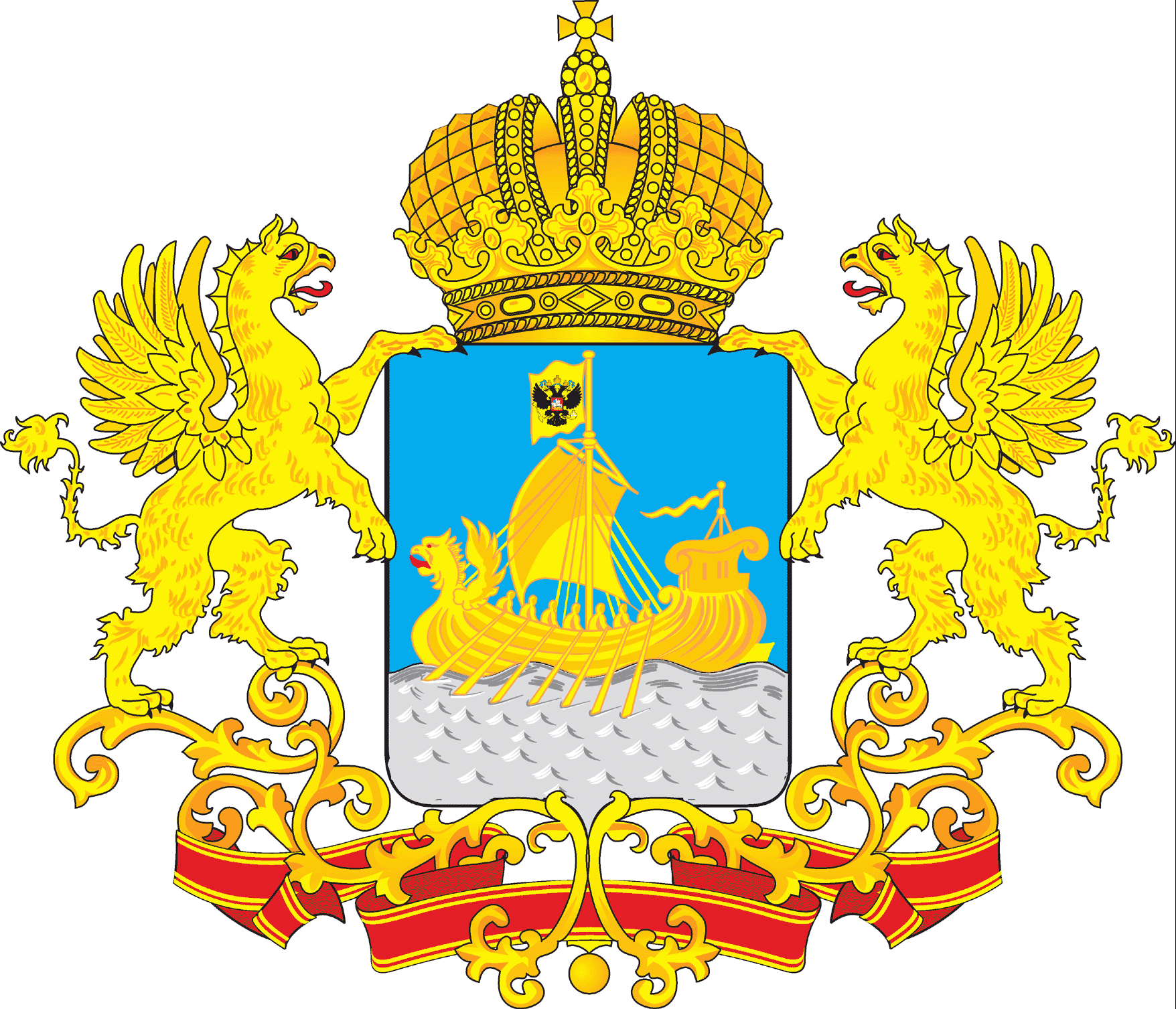 Лицензирование образовательной деятельности
Образовательная деятельность подлежит лицензированию. 
Соискателями лицензии на осуществление образовательной деятельности являются образовательные организации, организации, осуществляющие обучение, а также индивидуальные предприниматели, за исключением индивидуальных предпринимателей, осуществляющих образовательную деятельность непосредственно (часть 2 статьи 91 Федерального закона об образовании). 
Лицензирование образовательной деятельности осуществляется (часть 1 статьи 91 Федерального закона об образовании): 
по видам образования;
по уровням образования;
по профессиям, специальностям, направлениям подготовки (для профессионального образования);
по подвидам дополнительного образования.
ДЕПАРТАМЕНТ ОБРАЗОВАНИЯ И НАУКИ КОСТРОМСКОЙ ОБЛАСТИ
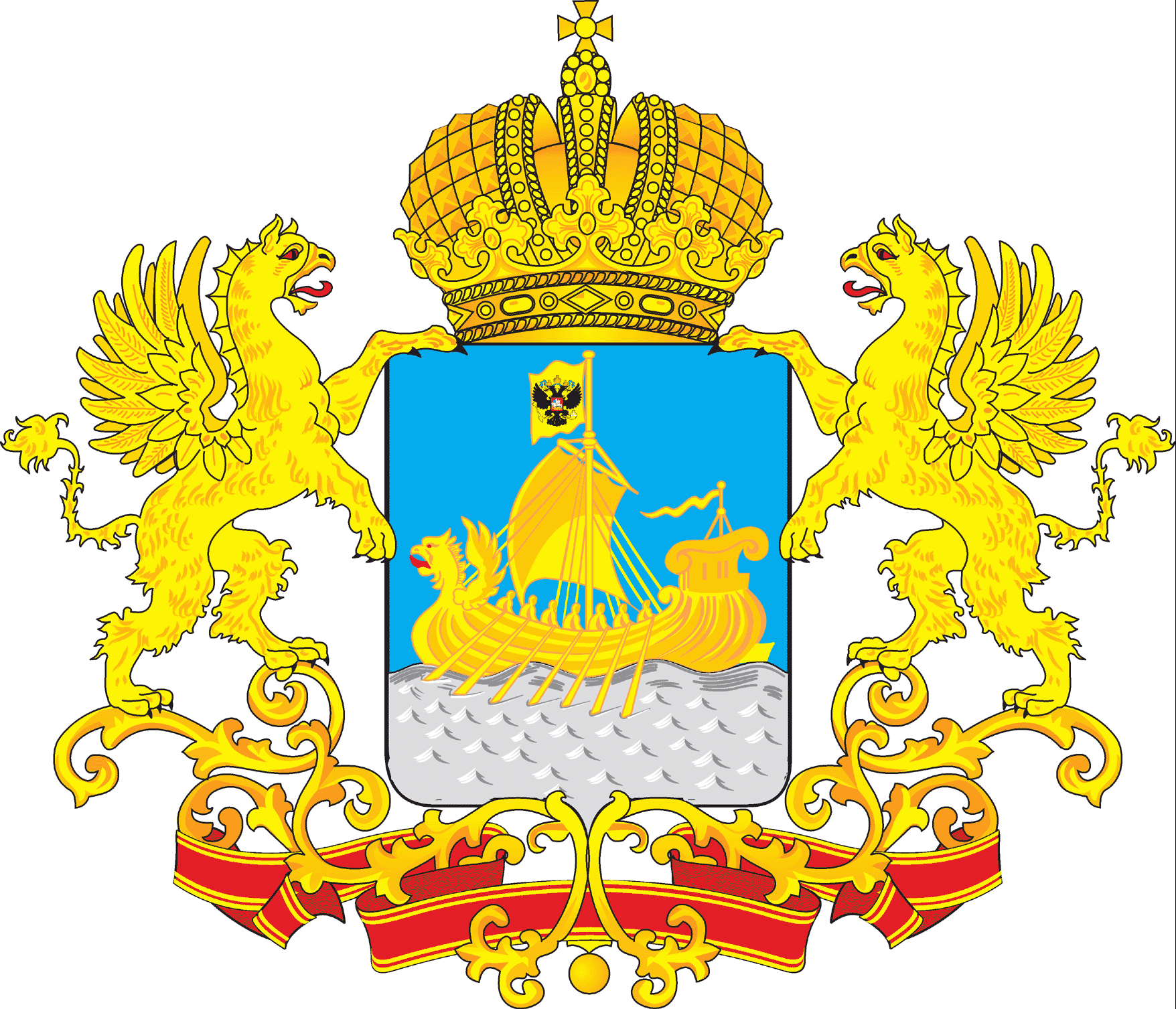 Виды, подвиды и уровни образования
Виды образования
Профессиональное образование
Дополнительное образование
Профессиональное обучение
Общее образование
по уровням
по уровням
по подвидам
профессиональное образование
образование детей и взрослых
высшее образование
среднее профессиональное образование
основное общее образование
дошкольное образование
среднее общее образование
начальное общее образование
ДЕПАРТАМЕНТ ОБРАЗОВАНИЯ И НАУКИ КОСТРОМСКОЙ ОБЛАСТИ
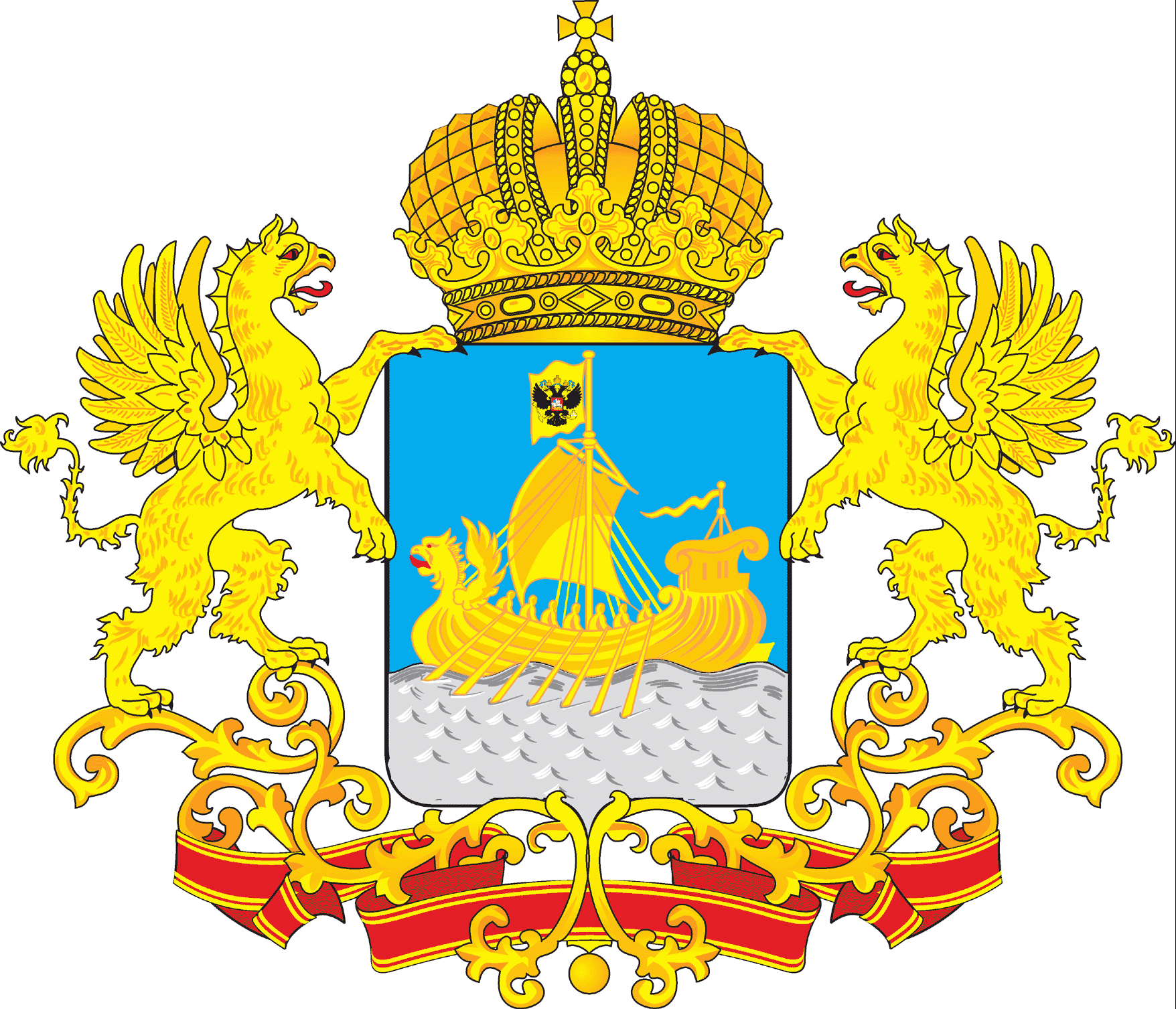 Образовательные программы
Образовательные программы
Основные программы
Дополнительные программы
основные профессиональные образовательные программы
основные программы профессионального обучения
дополнительные общеобразовательные программы
основные общеобразовательные программы
дополнительные профессиональные программы
среднего профессионального образования:
программы подготовки квалифицированных рабочих, служащих; программы подготовки специалистов среднего звена
программы профессиональной подготовки
(переподготовки, повышения квалификации) по профессиям рабочих, должностям служащих
дошкольного образования
дополнительные общеразвивающие программы
программы повышения квалификации
начального общего образования
дополнительные предпрофес-сиональные программы
программы профессиональ-ной переподготовки
основного общего образования
высшего образования:
программы бакалавриата, специалитета, магистратуры
среднего общего образования
ДЕПАРТАМЕНТ ОБРАЗОВАНИЯ И НАУКИ КОСТРОМСКОЙ ОБЛАСТИ
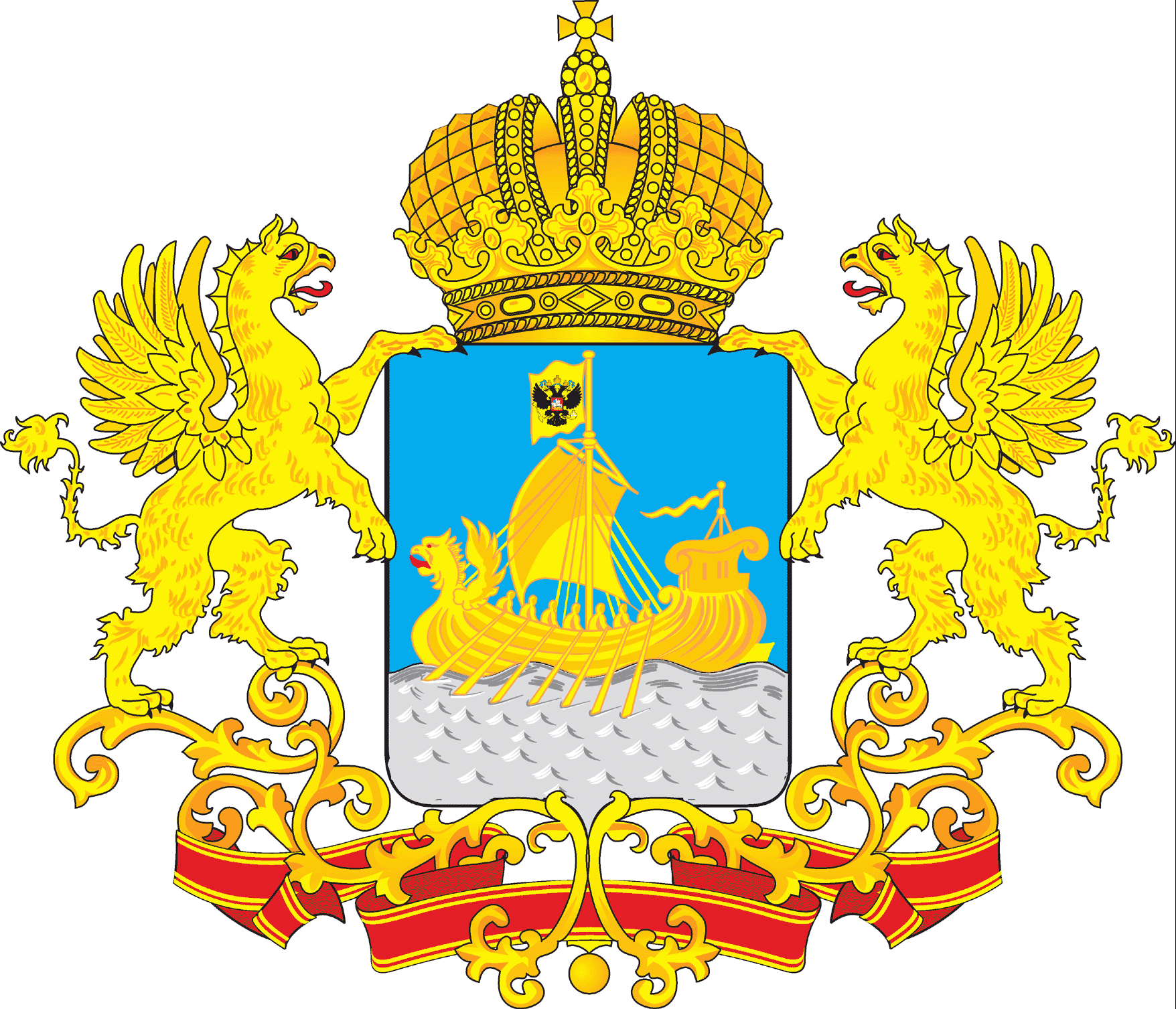 Типы образовательных организаций, имеющих право на реализацию 
основных и дополнительных образовательных программ
Образовательные программы
Дошкольная образовательная организация
Профессиональная образовательная организация
Общеобразовательная организация
основные программы среднего и высшего профессионального образования
основные программы начального общего, основного общего и (или) среднего общего образования
основные программы дошкольного образования
основные общеобразовательные программы
дополнительные общеразвивающие программы
основные программы дошкольного образования
основные программы профессионального обучения
основные программы профессионального обучения
дополнительные общеобразовательные программы
дополнительные общеобразовательные программы
дополнительные профессиональные программы
ДЕПАРТАМЕНТ ОБРАЗОВАНИЯ И НАУКИ КОСТРОМСКОЙ ОБЛАСТИ
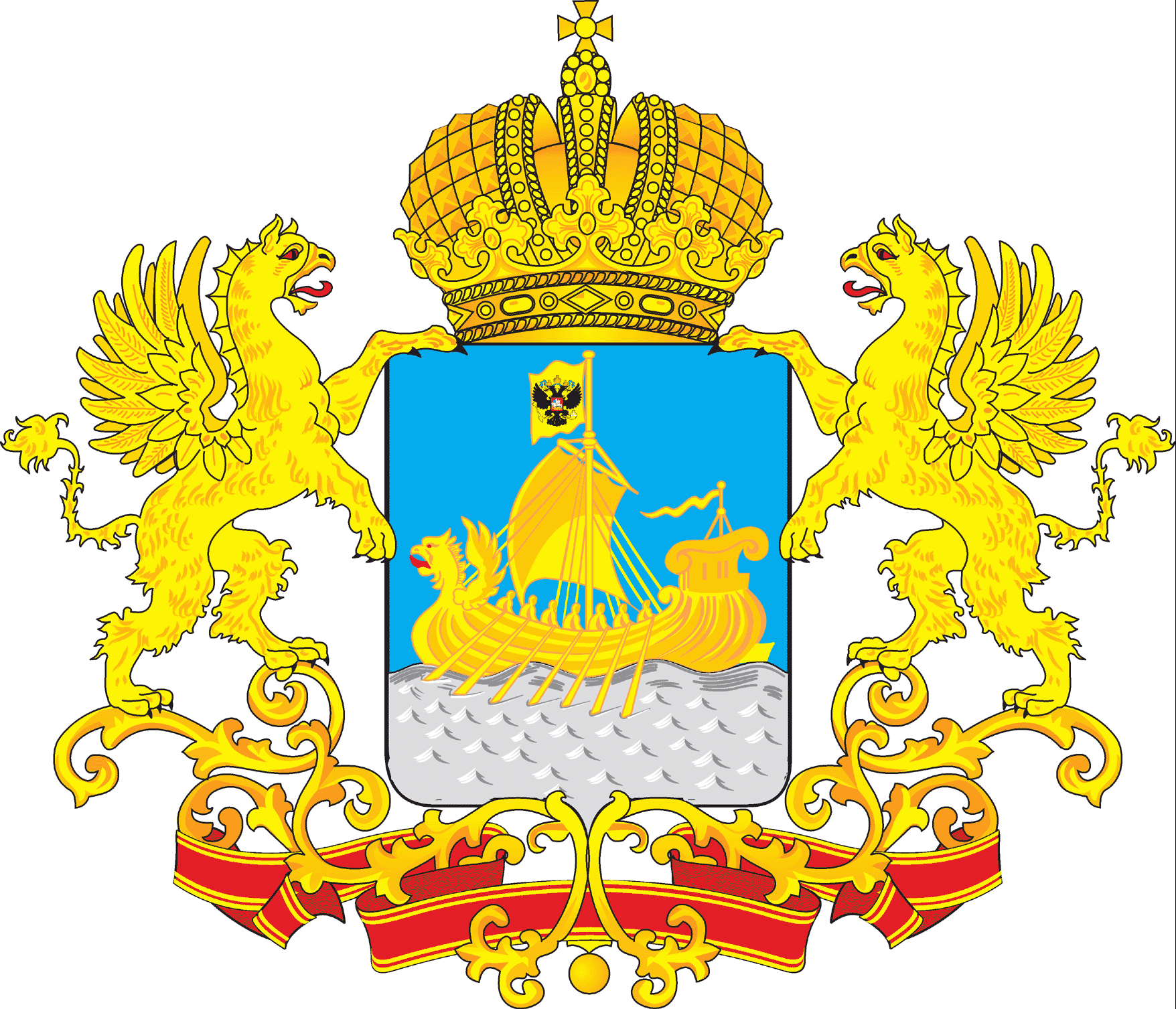 Типы организаций, имеющих право на реализацию основных и дополнительных образовательных программ
Образовательные программы
Организации дополнительного образования
Организации дополнительного профессионального образования
основные программы дошкольного образования
основные программы профессионального обучения
дополнительные общеобразовательные программы
дополнительные общеобразовательные программы
дополнительные профессиональные программы
основные программы профессионального обучения
ДЕПАРТАМЕНТ ОБРАЗОВАНИЯ И НАУКИ КОСТРОМСКОЙ ОБЛАСТИ
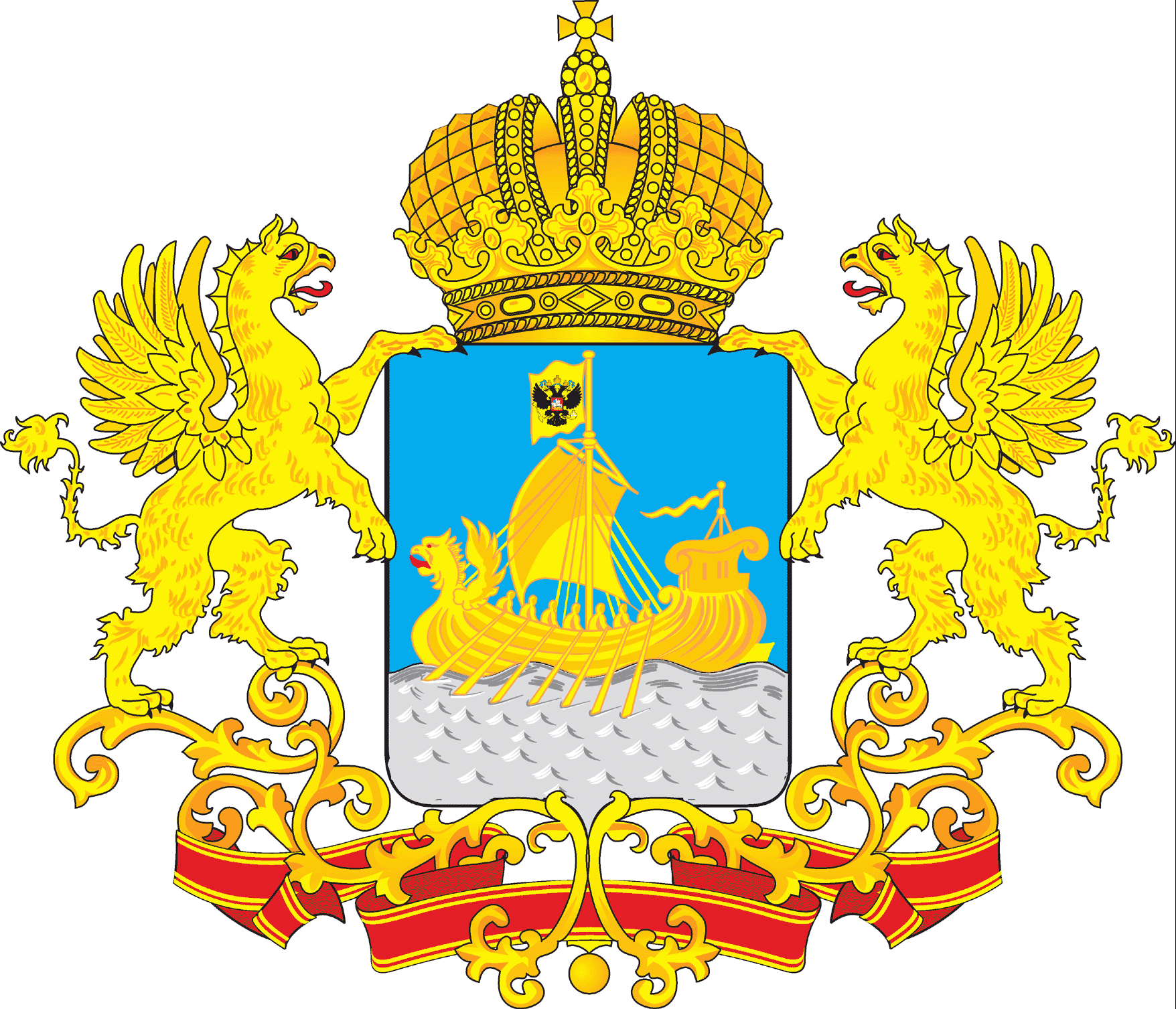 Организации, осуществляющие обучение, 
индивидуальные предприниматели
5
Организации, осуществляющие обучение 
(создается специализированное структурное образовательное подразделение)
Индивидуальные предприниматели
основные и дополнительные общеобразовательные программы
организации для детей сирот и детей, оставшихся без попечения родителей
организации, осуществляющие социальное обслуживание
организации, осуществляющие лечение, оздоровление и (или) отдых
научные организации
иные юридические лица (ООО, ЗАО)
основные программы профессионального обучения
основные программы профес-сионального обучения
основные и дополнительные общеобразовательные программы
основные программы профессионального обучения
основные программы дошкольного образования
основные программы профессионального обучения
дополнительные профес-сиональные программы
дополнительные образовательные (общеобразовательные и профессиональные) программы
ДЕПАРТАМЕНТ ОБРАЗОВАНИЯ И НАУКИ КОСТРОМСКОЙ ОБЛАСТИ
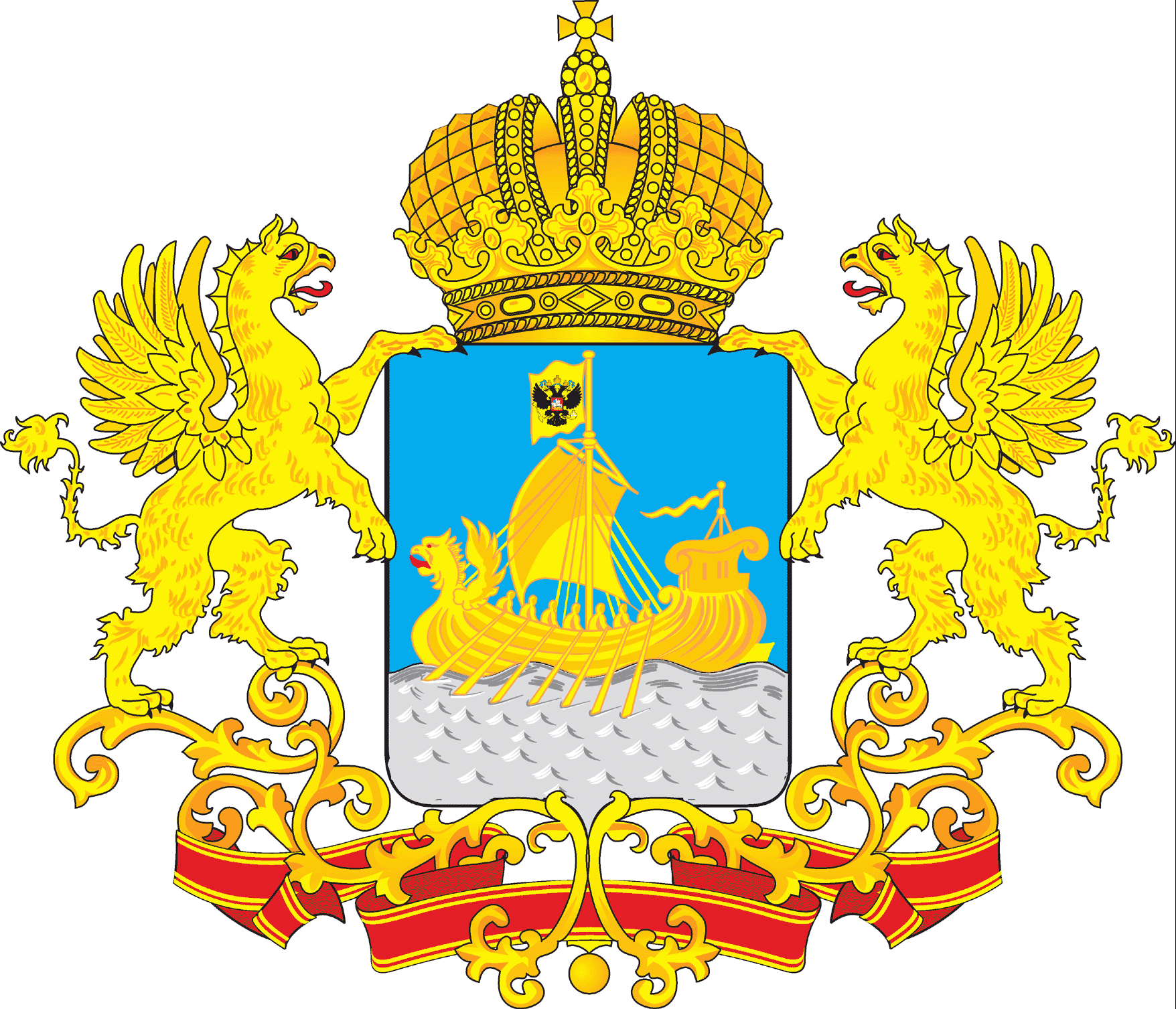 Лицензирование образовательной деятельности
Предоставление лицензии
ДЕПАРТАМЕНТ ОБРАЗОВАНИЯ И НАУКИ КОСТРОМСКОЙ ОБЛАСТИ
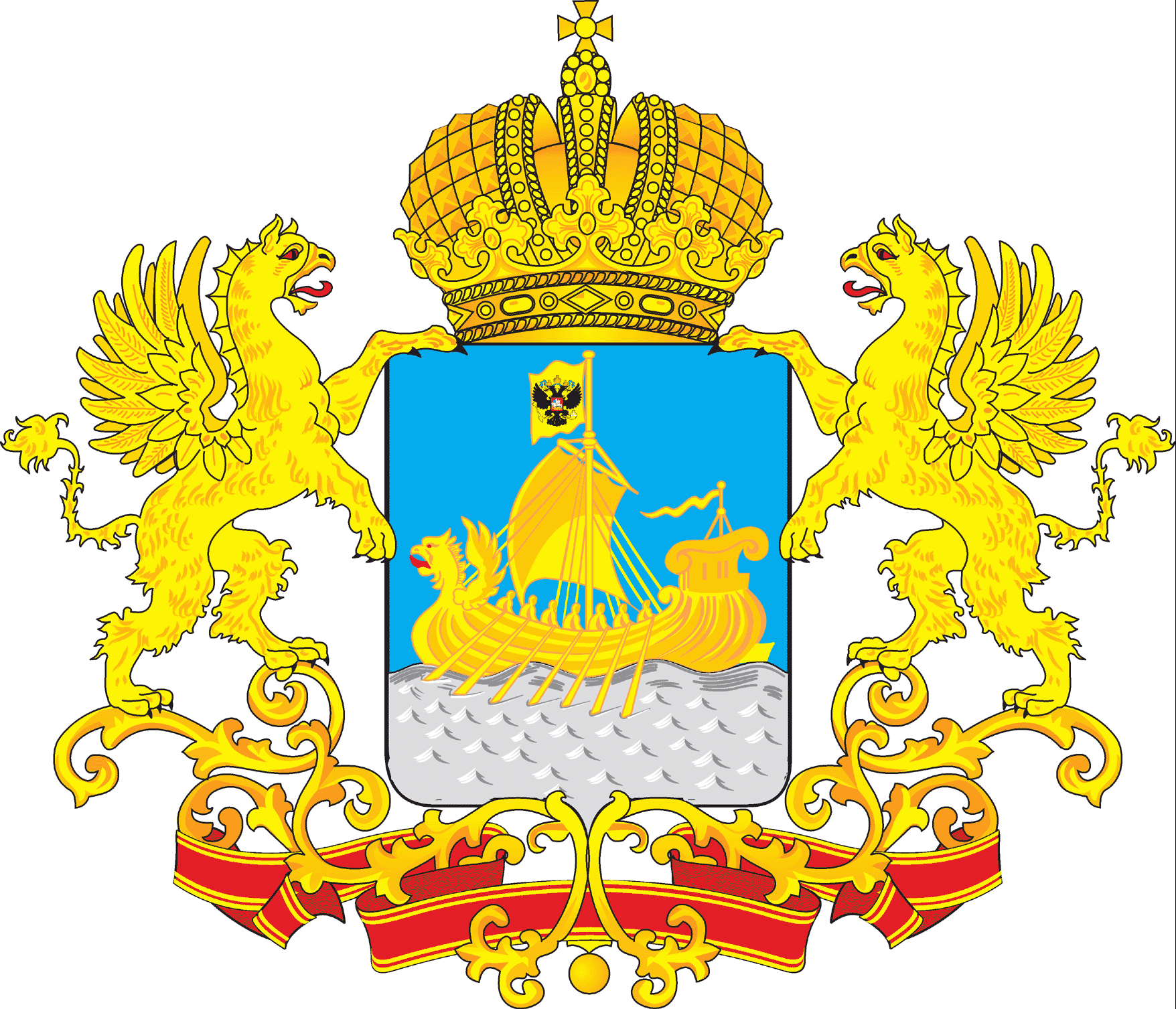 Лицензирование образовательной деятельности
Переоформление лицензии
Переоформление лицензии в зависимости от основания ее переоформления осуществляется полностью или в части соответствующего приложения
ДЕПАРТАМЕНТ ОБРАЗОВАНИЯ И НАУКИ КОСТРОМСКОЙ ОБЛАСТИ
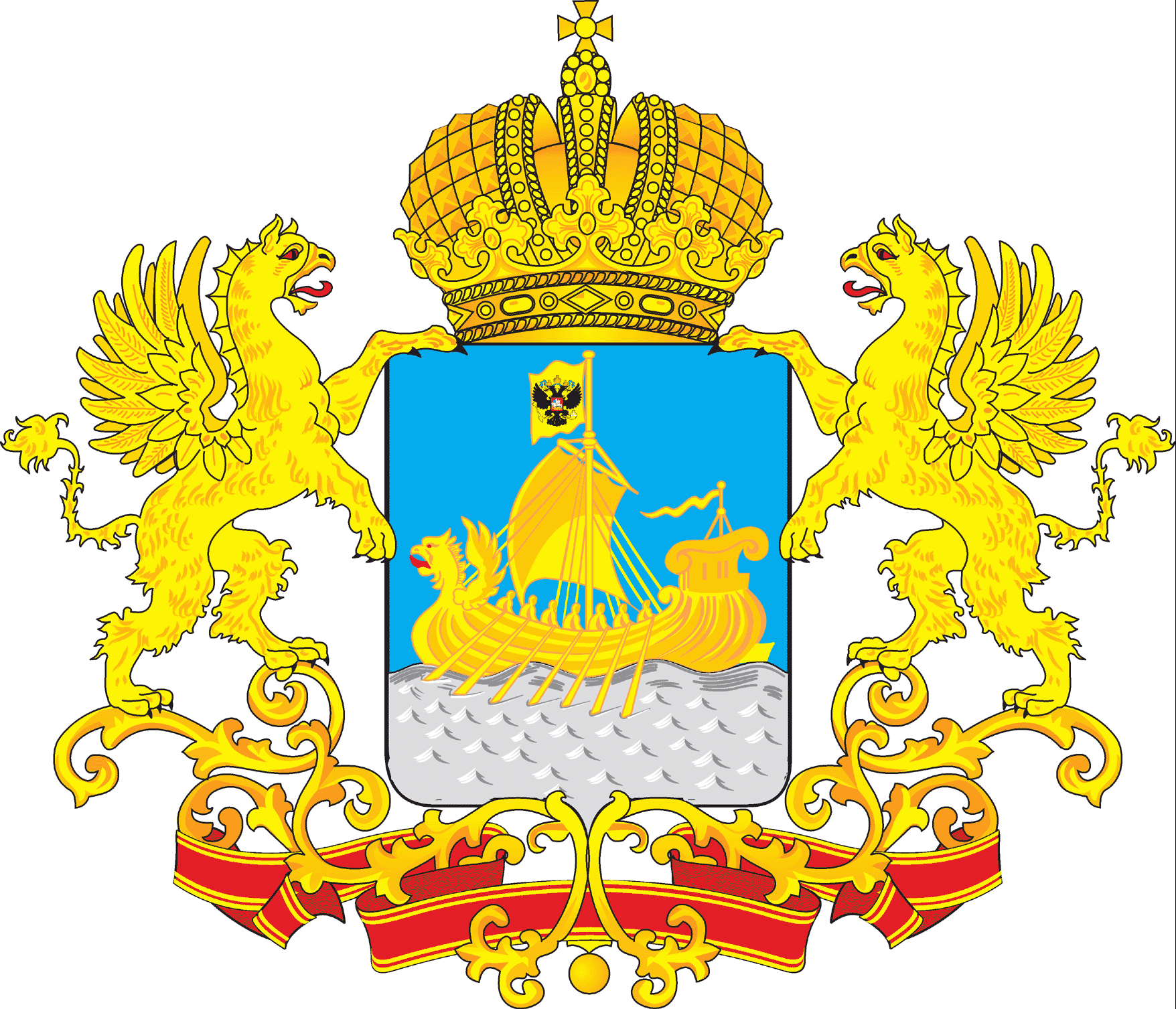 Лицензирование образовательной деятельности
Переоформление лицензии
ДЕПАРТАМЕНТ ОБРАЗОВАНИЯ И НАУКИ КОСТРОМСКОЙ ОБЛАСТИ
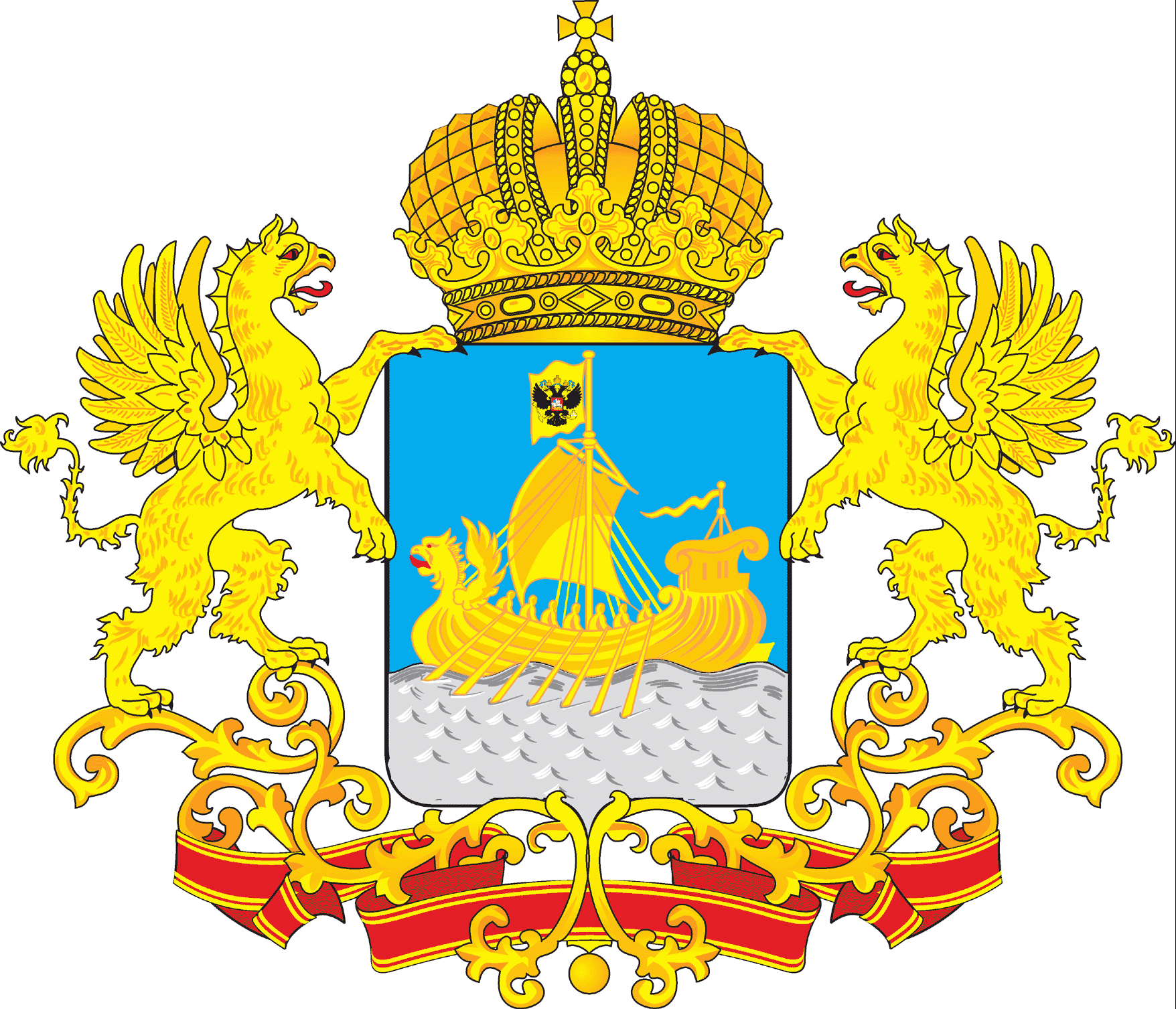 Лицензирование образовательной деятельности
Переоформление лицензии
ДЕПАРТАМЕНТ ОБРАЗОВАНИЯ И НАУКИ КОСТРОМСКОЙ ОБЛАСТИ
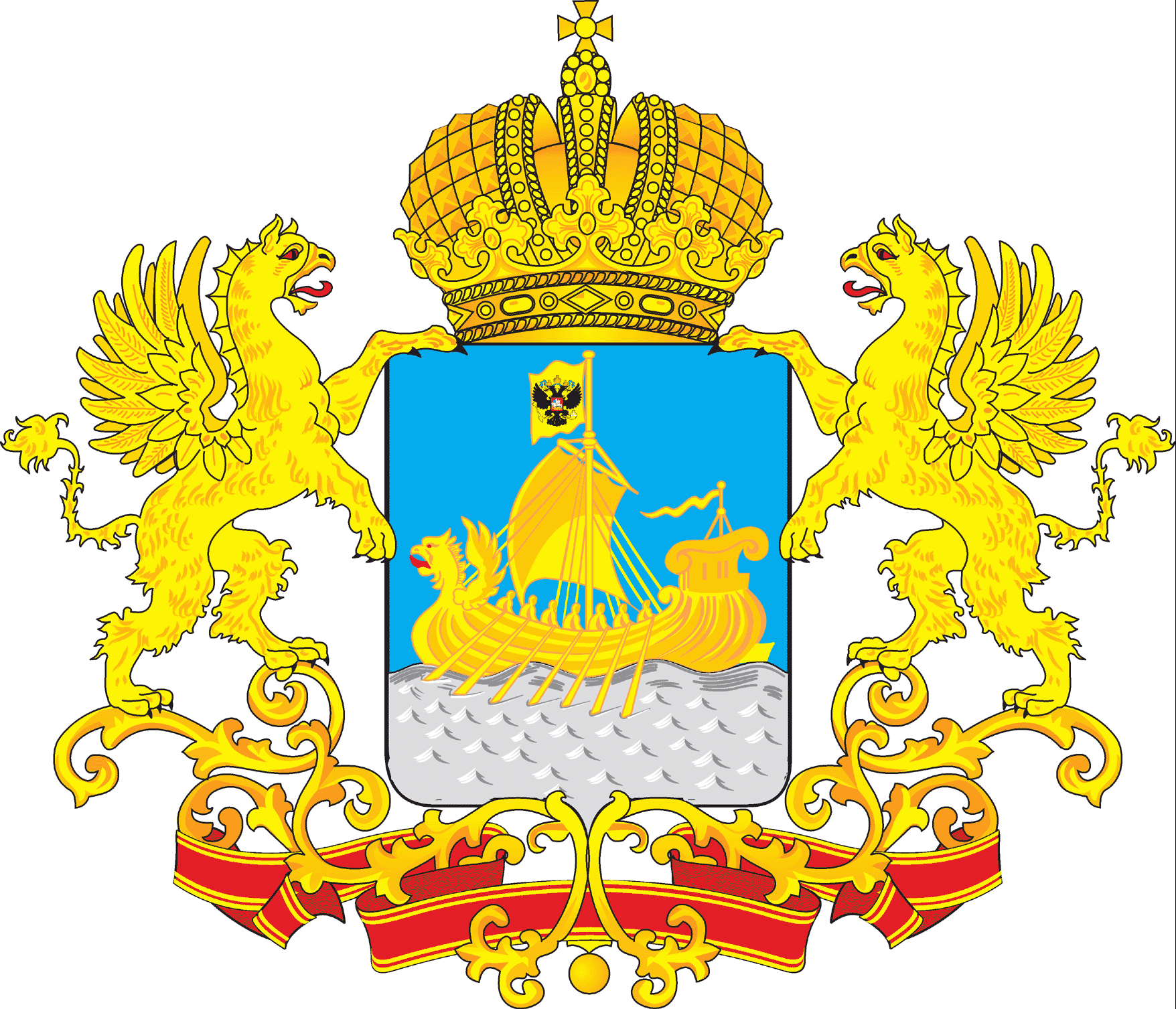 Лицензирование образовательной деятельности
Переоформление лицензии
ДЕПАРТАМЕНТ ОБРАЗОВАНИЯ И НАУКИ КОСТРОМСКОЙ ОБЛАСТИ
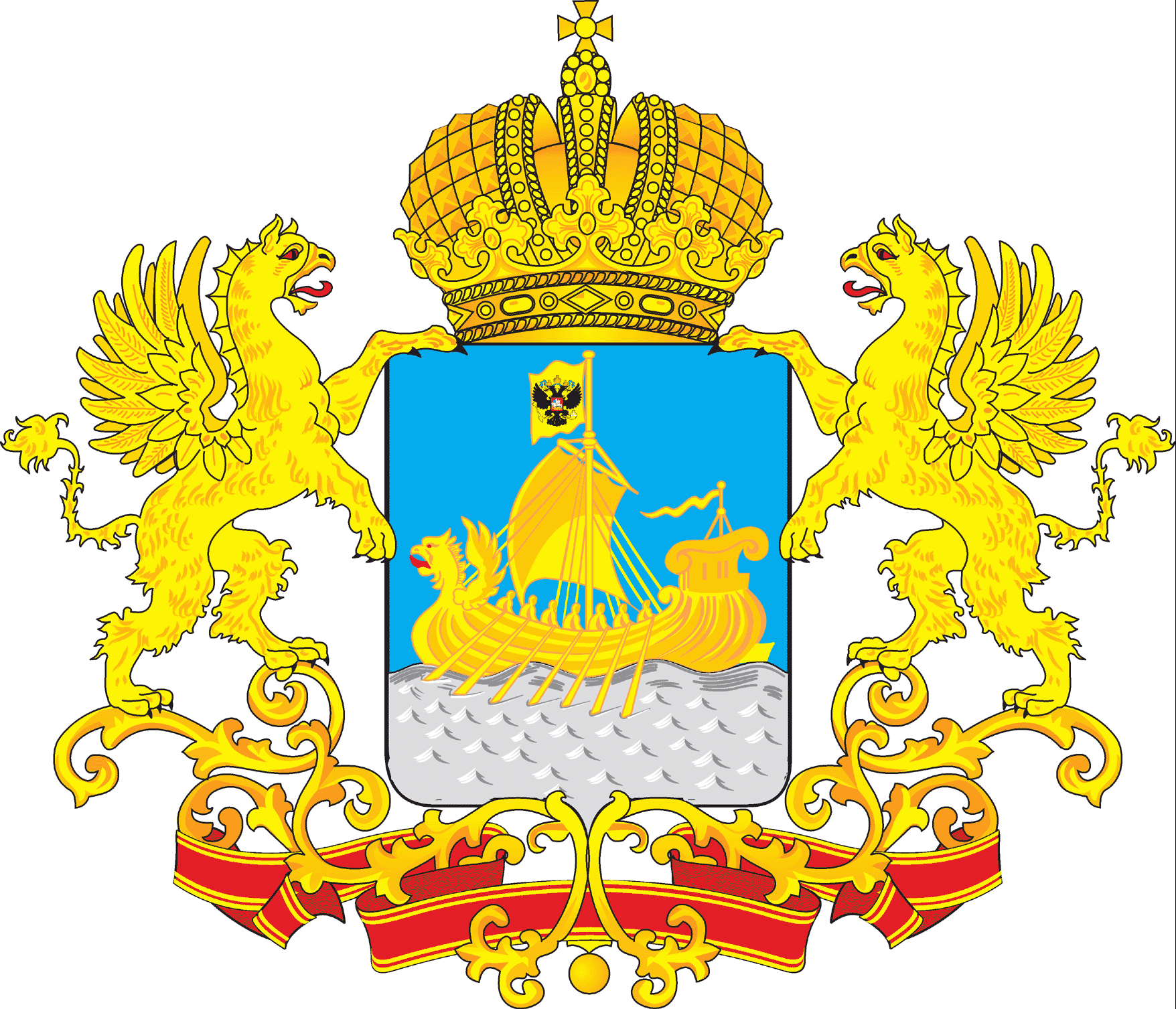 Лицензирование образовательной деятельности 
и проведение проверок
Свидетельство о государственной аккредитации выдается на: 
1) шесть лет для организации, осуществляющей образовательную деятельность по основным профессиональным образовательным программам; 
2) двенадцать лет для организации, осуществляющей образовательную деятельность по основным общеобразовательным программам
Предмет документарной проверки: 
сведения, содержащиеся в представленных заявлениях и документах, в целях оценки соответствия таких сведений положениям Федерального закона о лицензировании отдельных видов деятельности
Предмет внеплановой выездной проверки: состояние помещений, зданий, сооружений, технических средств, оборудования и наличие необходимых педагогических работников в целях оценки соответствия их лицензионным требованиям
ОСНОВАНИЯ ПРОВЕДЕНИЯ ДОКУМЕНТАРНОЙ И ВНЕПЛАНОВОЙ ВЫЕЗДНОЙ ПРОВЕРКИ: 
ЗАЯВЛЕНИЕ СОИСКАТЕЛЯ ЛИЦЕНЗИИ О ПРЕДОСТАВЛЕНИИ ЛИЦЕНЗИИ, 
ИЛИ ЗАЯВЛЕНИЕ ЛИЦЕНЗИАТА О ПЕРЕОФОРМЛЕНИИ ЛИЦЕНЗИИ
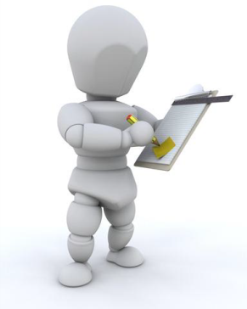 ВНЕПЛАНОВЫЕ ВЫЕЗДНЫЕ ПРОВЕРКИ ПРОВОДЯТСЯ БЕЗ СОГЛАСОВАНИЯ С ОРГАНОМ ПРОКУРАТУРЫ
ДЕПАРТАМЕНТ ОБРАЗОВАНИЯ И НАУКИ КОСТРОМСКОЙ ОБЛАСТИ
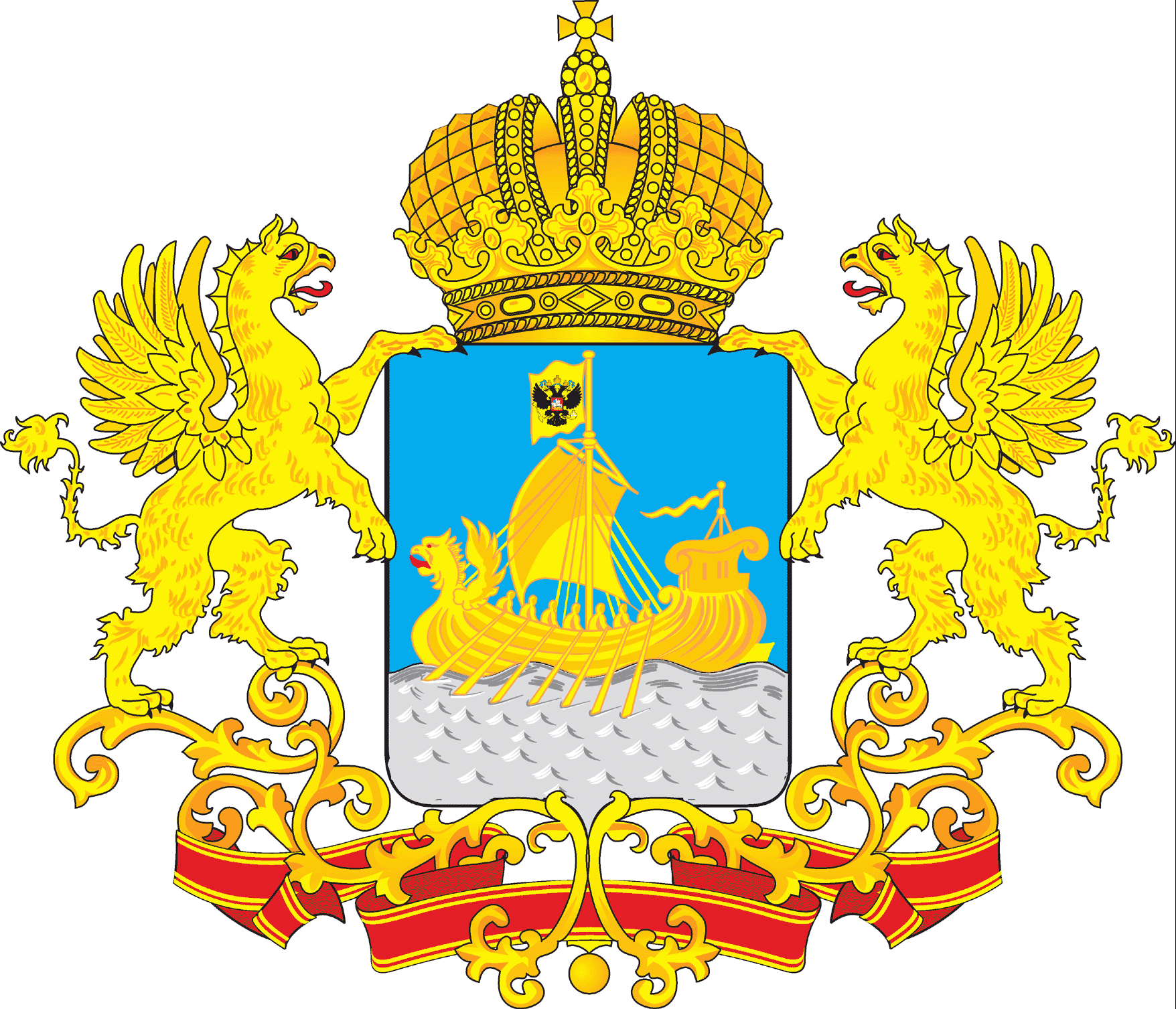 Лицензионные требования, предъявляемые к соискателю 
лицензии на осуществление образовательной деятельности
в соответствии с Положением о лицензировании образовательной деятельности, утвержденным постановлением Правительства Российской Федерации 
от 28.10. 2013 №966 
(в редакции постановления Правительства РФ от 12 ноября 2016 г. № 1177)
ДЕПАРТАМЕНТ ОБРАЗОВАНИЯ И НАУКИ КОСТРОМСКОЙ ОБЛАСТИ
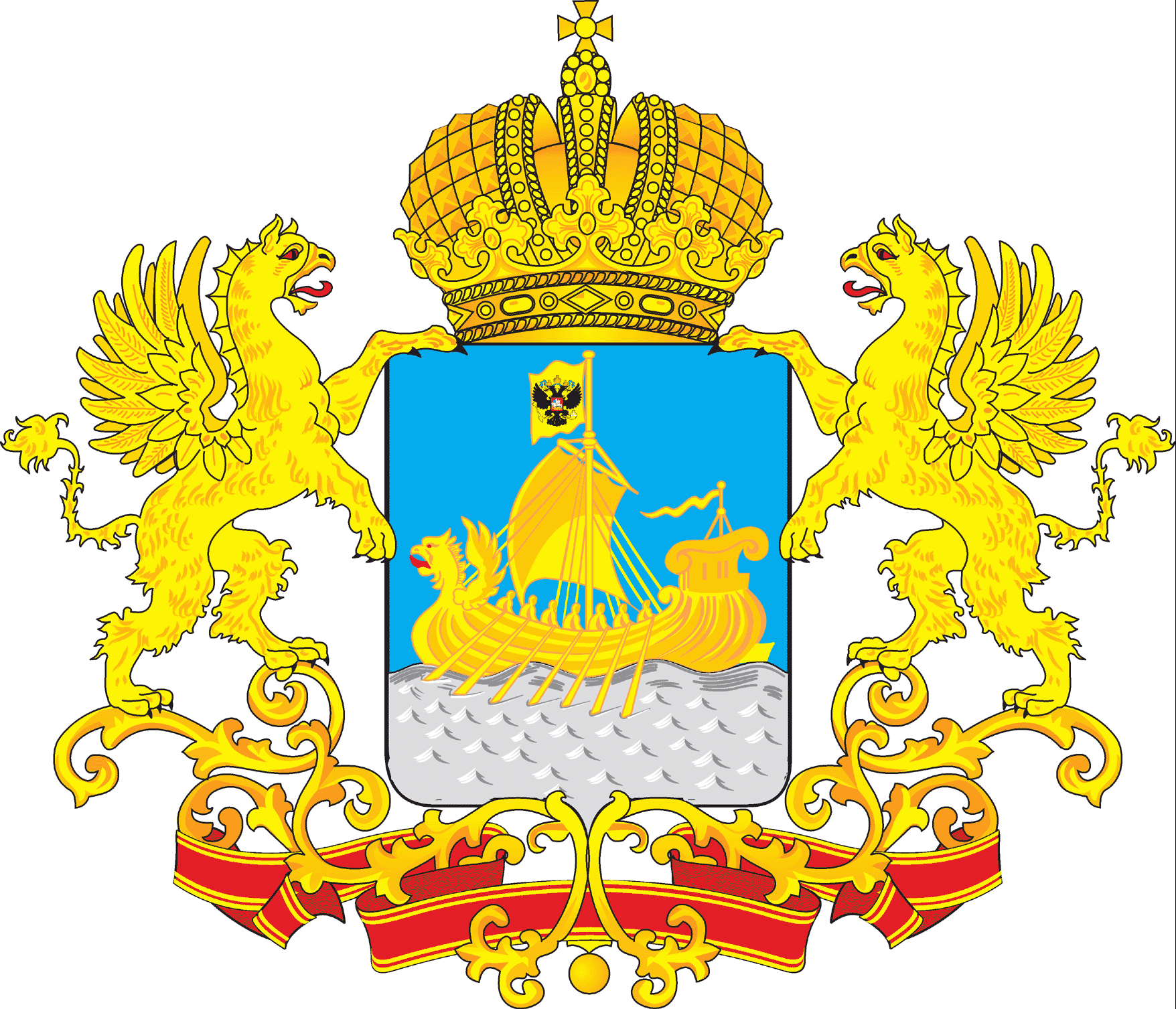 Лицензионные требования, предъявляемые к соискателю 
лицензии на осуществление образовательной деятельности
2016 г. № 1386
ДЕПАРТАМЕНТ ОБРАЗОВАНИЯ И НАУКИ КОСТРОМСКОЙ ОБЛАСТИ
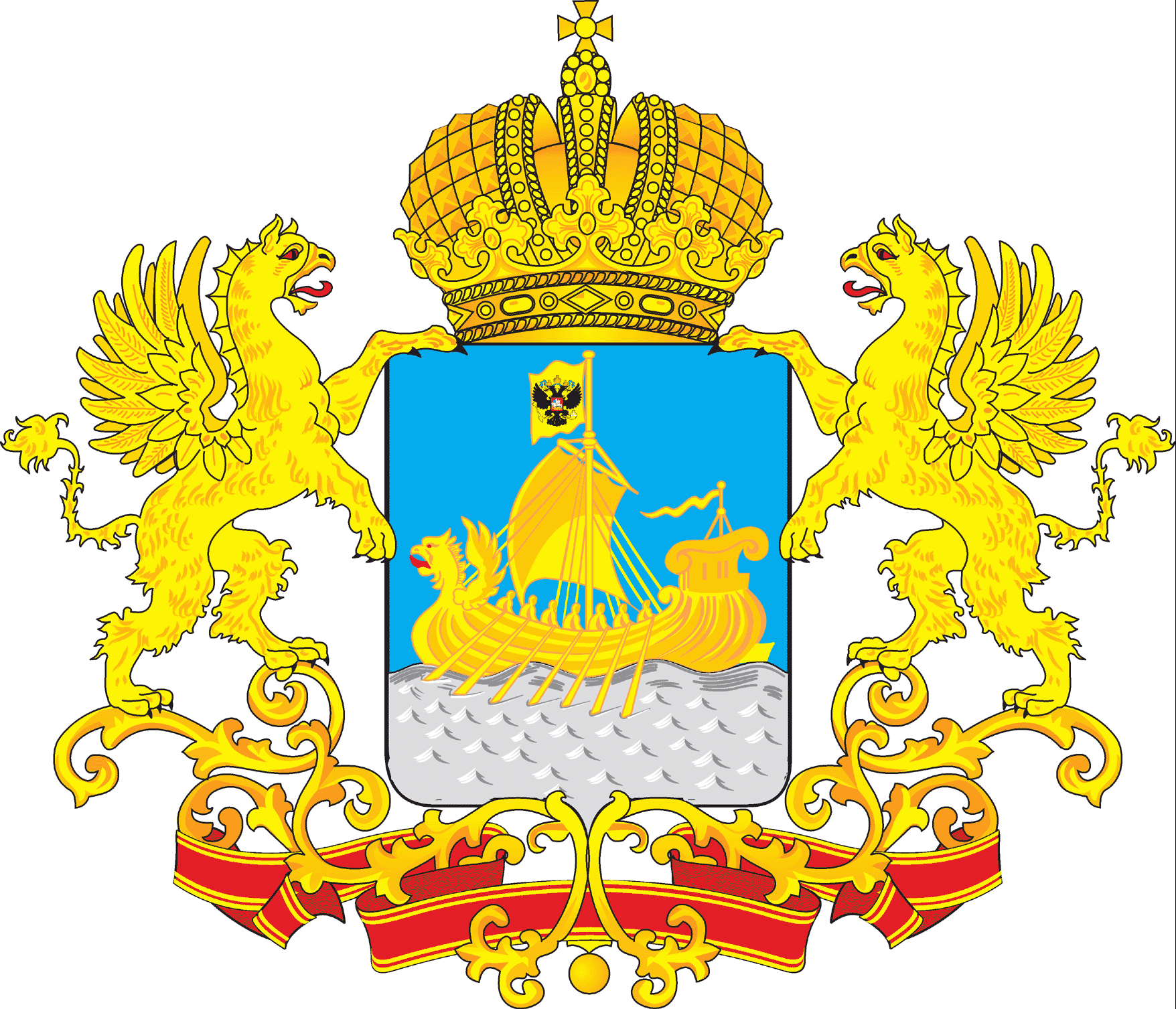 Лицензионные требования, предъявляемые к соискателю 
лицензии на осуществление образовательной деятельности
2016 г. № 1386
ДЕПАРТАМЕНТ ОБРАЗОВАНИЯ И НАУКИ КОСТРОМСКОЙ ОБЛАСТИ
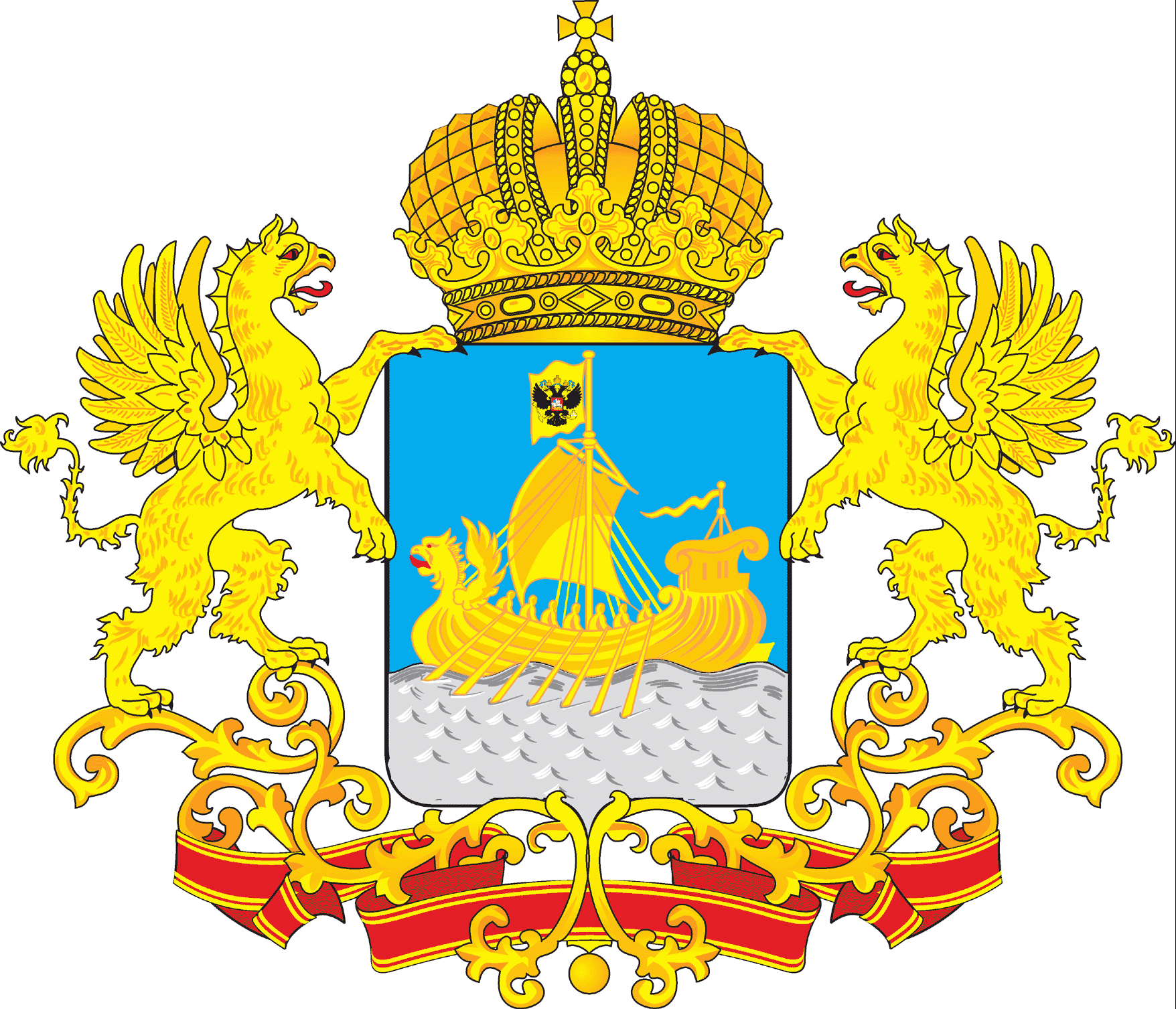 Лицензионные требования, предъявляемые к соискателю 
лицензии на осуществление образовательной деятельности
2016 г. № 1386
ДЕПАРТАМЕНТ ОБРАЗОВАНИЯ И НАУКИ КОСТРОМСКОЙ ОБЛАСТИ
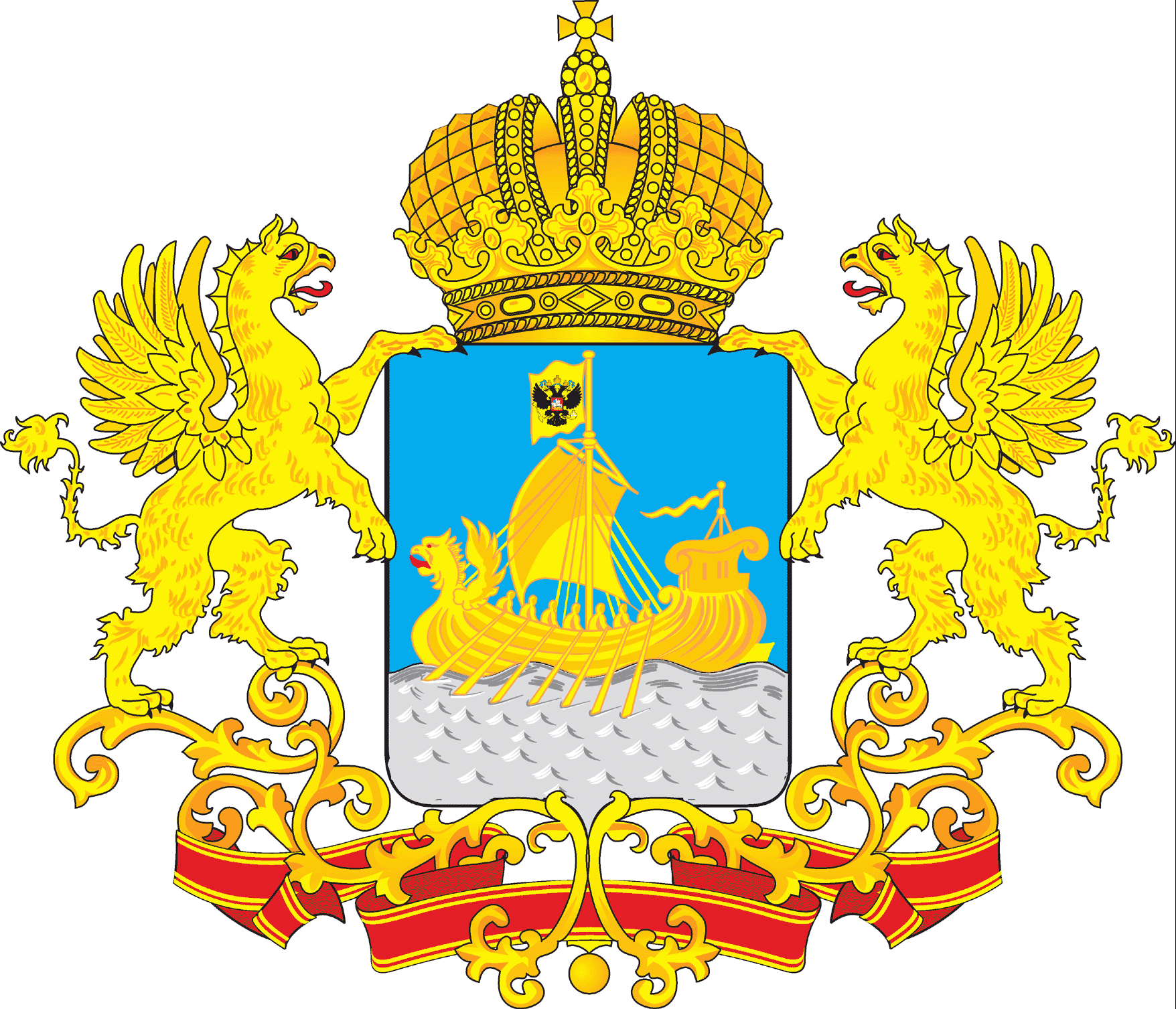 Лицензионные требования, предъявляемые к соискателю 
лицензии на осуществление образовательной деятельности
2016 г. № 1386
ДЕПАРТАМЕНТ ОБРАЗОВАНИЯ И НАУКИ КОСТРОМСКОЙ ОБЛАСТИ
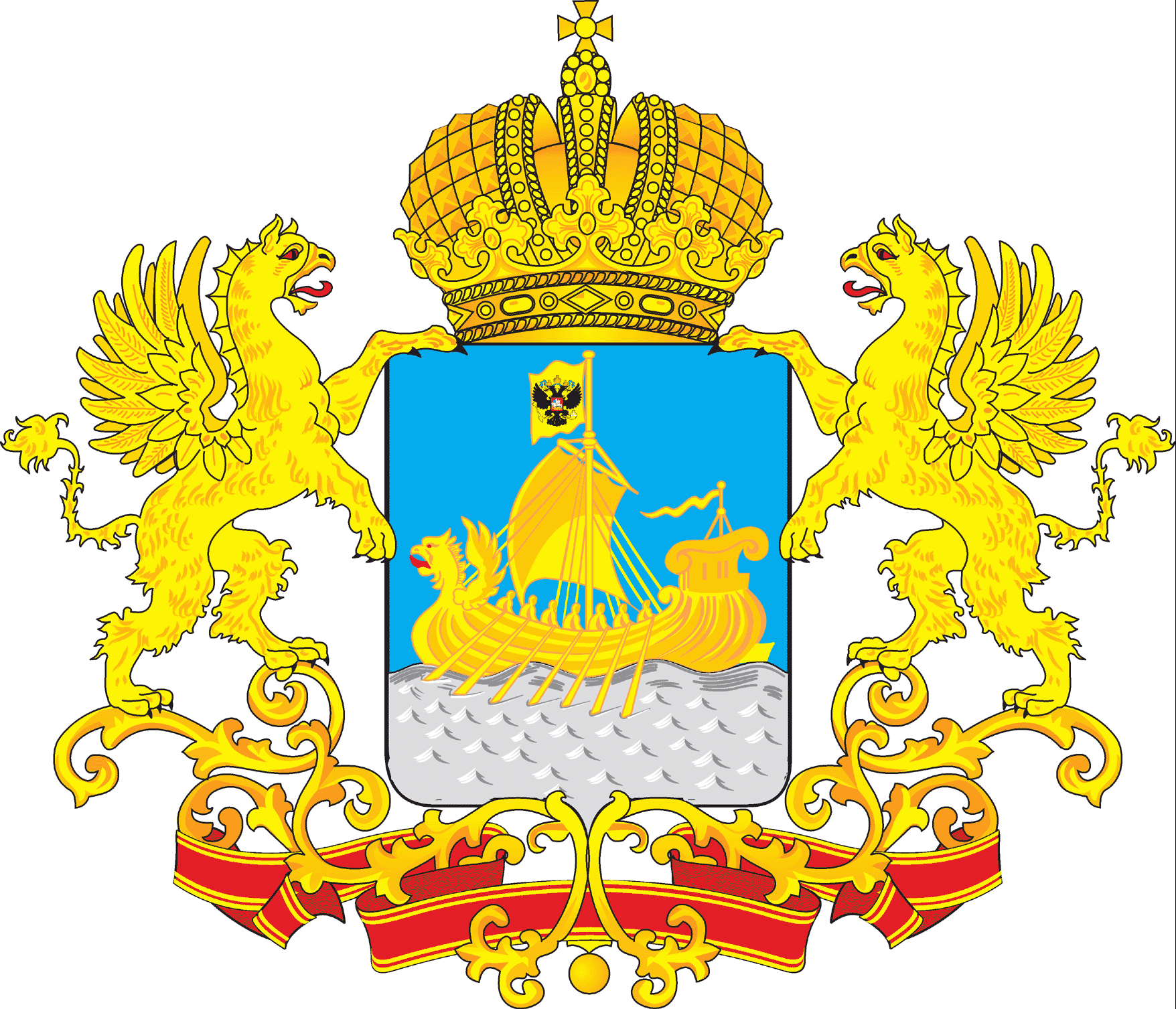 Лицензионные требования, предъявляемые к соискателю 
лицензии на осуществление образовательной деятельности
2016 г. № 1386
ДЕПАРТАМЕНТ ОБРАЗОВАНИЯ И НАУКИ КОСТРОМСКОЙ ОБЛАСТИ
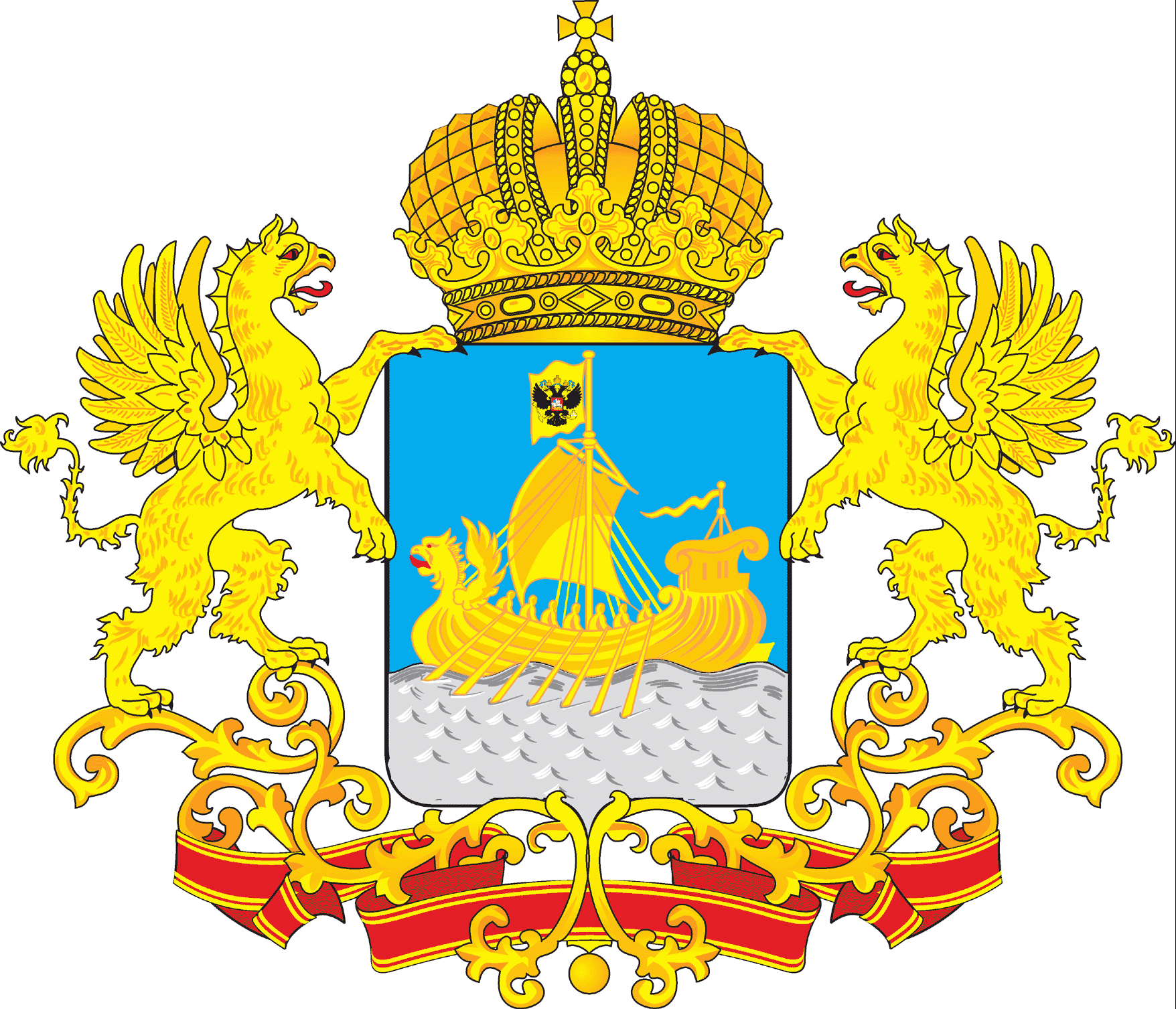 Лицензионные требования, предъявляемые к соискателю 
лицензии на осуществление образовательной деятельности
2016 г. № 1386
ДЕПАРТАМЕНТ ОБРАЗОВАНИЯ И НАУКИ КОСТРОМСКОЙ ОБЛАСТИ
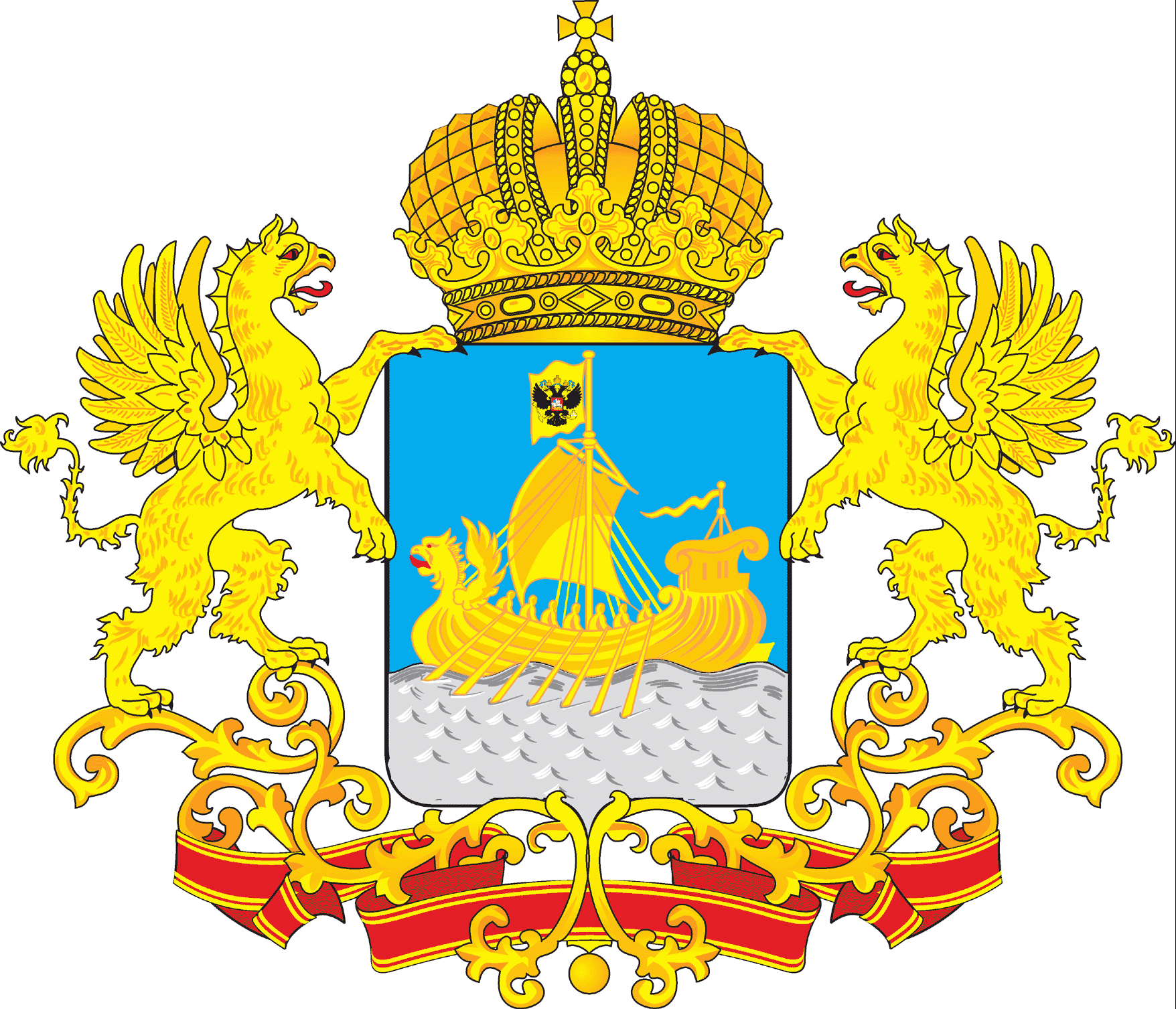 Основания для отказа  в предоставлении лицензии, 
переоформлении лицензии
2016 г. № 1386
В соответствии с Федеральным законом № 99-ФЗ «О лицензировании отдельных видов деятельности» 
1. Наличие в заявлении и (или) документах, представленных соискателем лицензии или лицензиатом, недостоверной или искаженной информации; 
2. Установленное в ходе проверки несоответствие соискателя лицензии или лицензиата лицензионным требованиям.
В соответствии с Федеральным Законом «Об образовании в Российской Федерации» 

1. Лицензирование образовательной деятельности не отнесено к компетенции лицензирующего органа; 
2. Для лицензирования заявлена образовательная деятельность, по образовательным программам, которые соискатель лицензии или лицензиат не вправе реализовывать.
3. Наличие у лицензиата неисполненного предписания департамента образования и науки Костромской области при переоформлении лицензии в связи с намерением лицензиата осуществлять образовательную деятельность по адресу места ее осуществления, не указанному в лицензии, с намерением лицензиата осуществлять образовательную деятельность в филиале, не указанном в лицензии, а также в связи с намерением лицензиата оказывать образовательные услуги по реализации новых образовательных программ, не указанных в лицензии.
ДЕПАРТАМЕНТ ОБРАЗОВАНИЯ И НАУКИ КОСТРОМСКОЙ ОБЛАСТИ
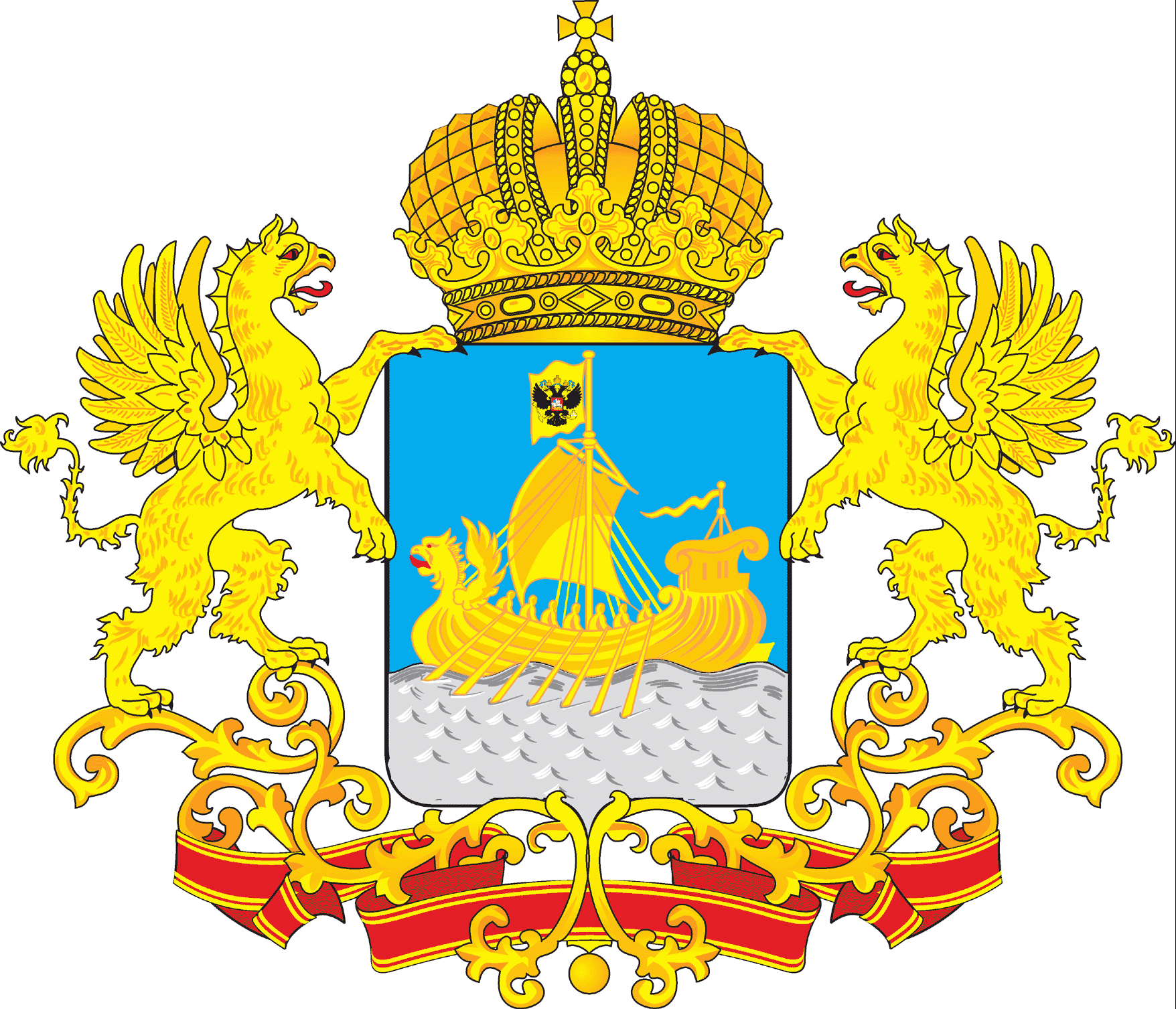 2016 г. № 1386
Полезные ссылки
http://dekonadzor.ru
https://www.gosuslugi.ru
http://aknd.obrnadzor.gov.ru/GetLicense.aspx?Region=44
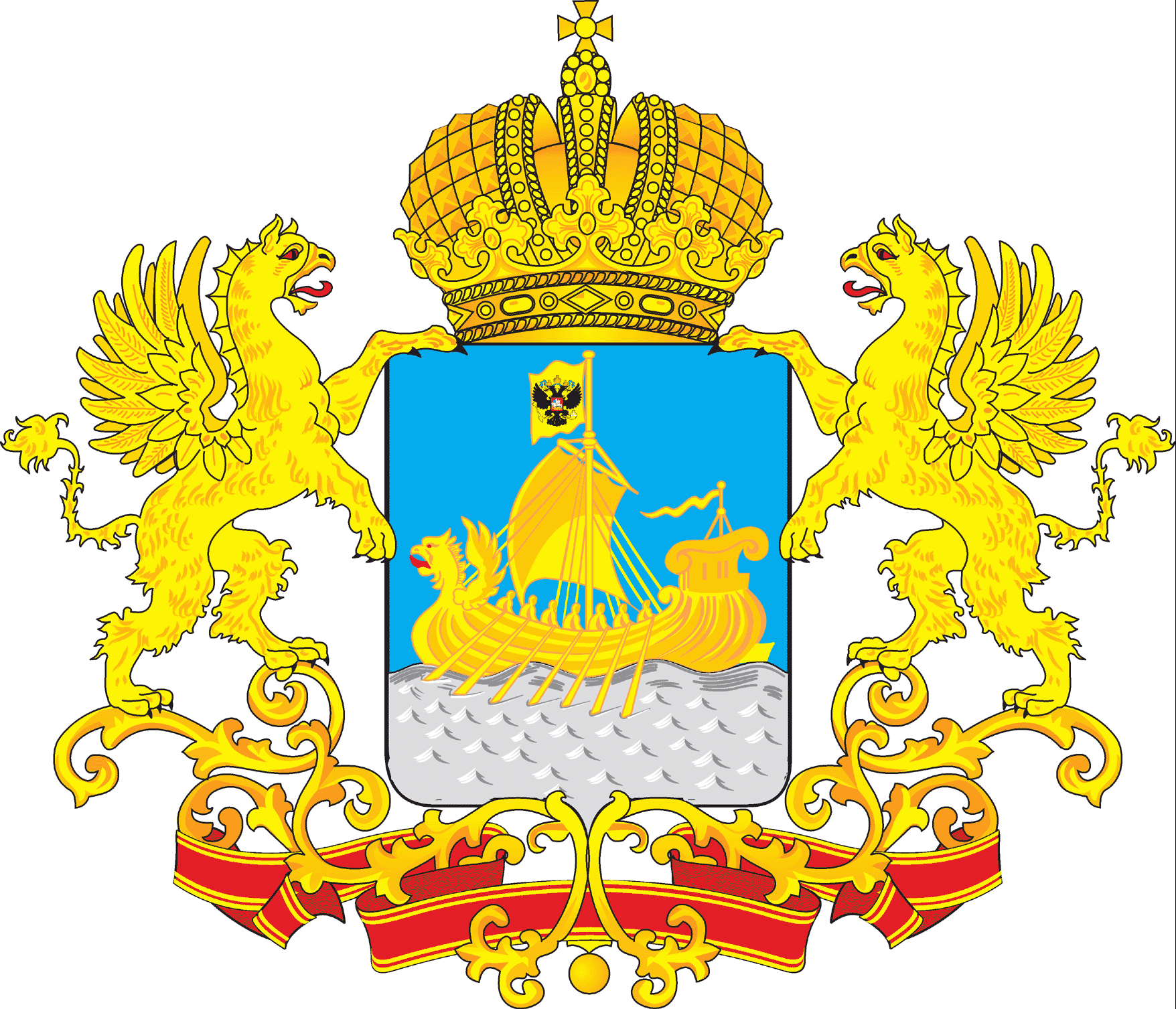 ДЕПАРТАМЕНТ ОБРАЗОВАНИЯ И НАУКИ КОСТРОМСКОЙ ОБЛАСТИ
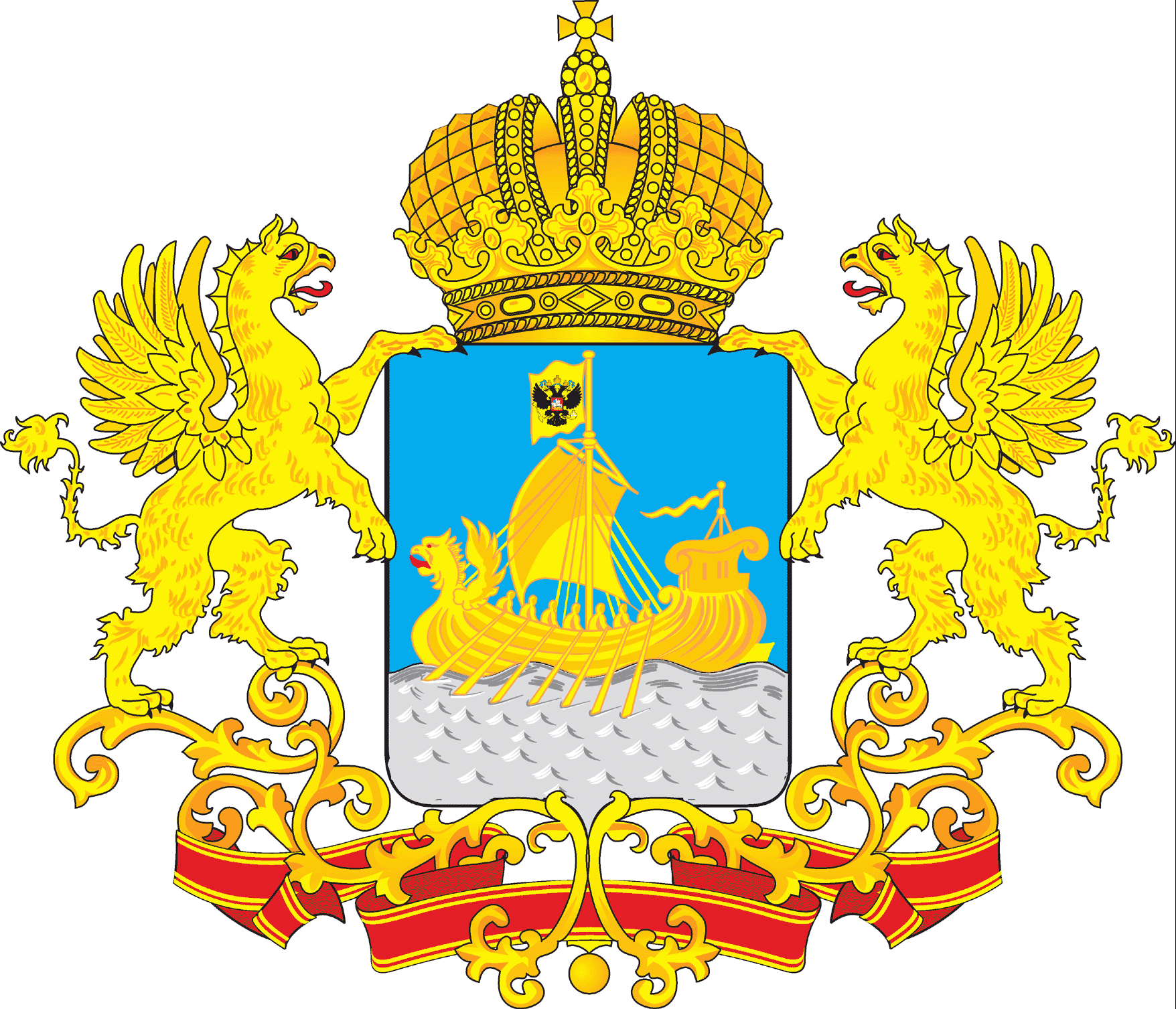 Законодательство Российской Федерации, регламентирующее лицензирование образовательной деятельности